TOÁN 6
Tập 1
Tuần 6
Bài 7: Quan hệ chia hết.Tính chất chia hết – Tiết 2
Cho vòng tròn chứa số sau:
54         3           
136          342    
15       78
144           18           92       
30            12                 67
443               39
  248          2             99        
1 002             1 008
6
Hãy tìm
các số là bội của 9.
Hãy tìm
các số là ước của 90.
ĐÁP ÁN:
54         3           
136                   342    
15       78
144           18           92       
30            12                 67
443               39
  248          2             99        
1 002            1 008
6
Các số là bội của 9.
54
3
342
15
144
18
18
18
30
2
99
1 008
6
Các số là ước của 90.
Tiết 16: QUAN HỆ CHIA HẾT. TÍNH CHẤT CHIA HẾT (Tiếp)
Bài 1: Tìm ra bốn bội của số m, biết:
a) m = 15;                     b) m = 30;                       c) m = 100.
Bài giải
Bốn bội của 15 là: 0; 15; 30; 45.
b) Bốn bội của 30 là: 30; 60; 90; 120.
c) Bốn bội của 100 là: 0; 100; 200; 300.
Tiết 16: QUAN HỆ CHIA HẾT. TÍNH CHẤT CHIA HẾT (Tiếp)
Bài 2: Tìm tất cả các ước của số n, biết:
a) n = 13;                    b) n = 20;                            c) n = 26.
Bài giải

a) Các ước của 13 là: 1; 13.
b) Các ước của 20 là: 1; 2; 4; 5; 10; 20.
c) Các ước của 26 là: 1; 2; 13; 26.
Tiết 16: QUAN HỆ CHIA HẾT. TÍNH CHẤT CHIA HẾT (Tiếp)
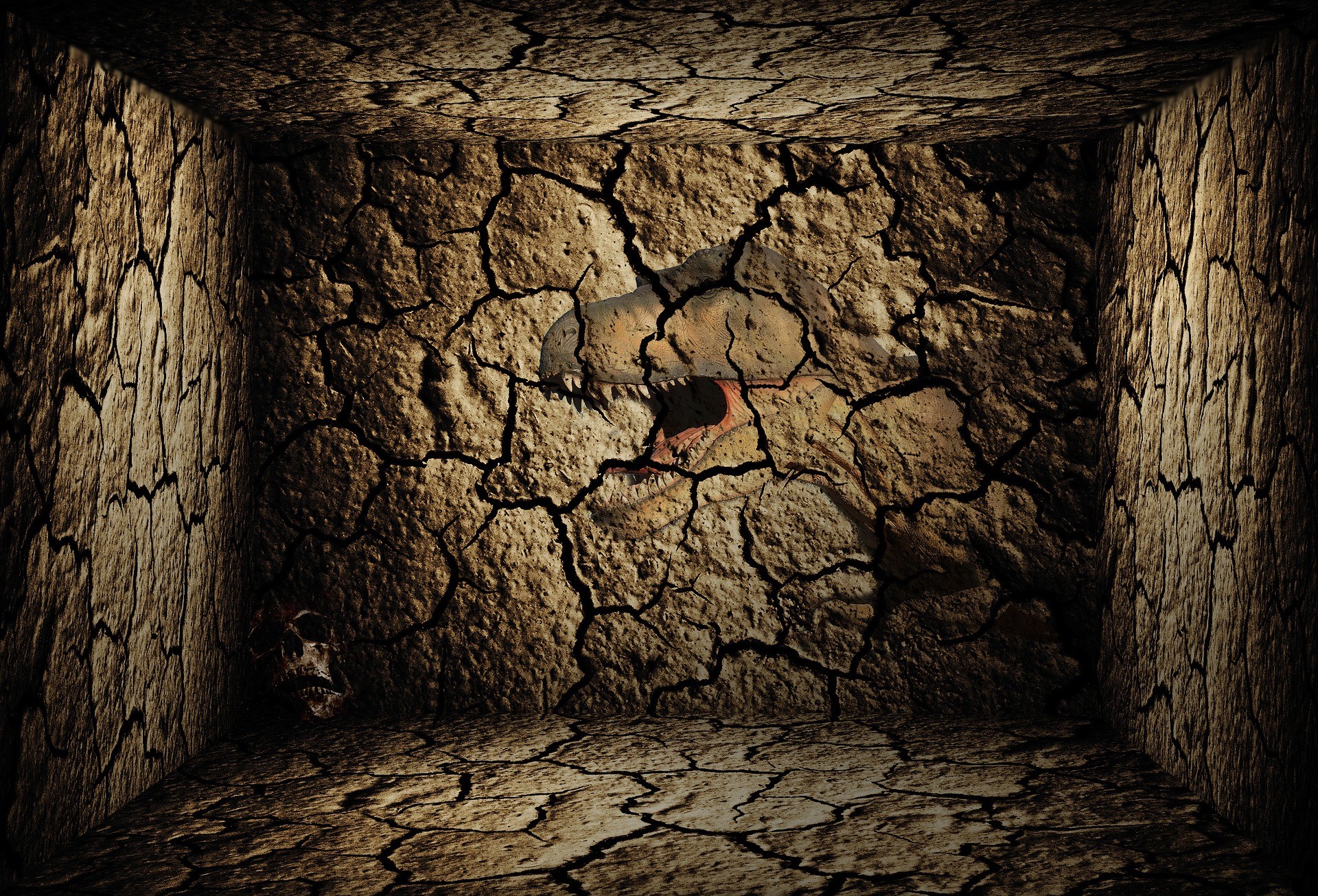 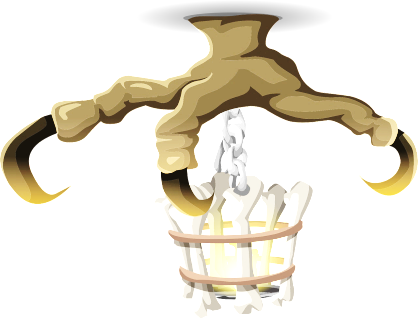 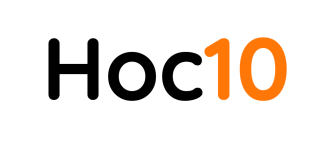 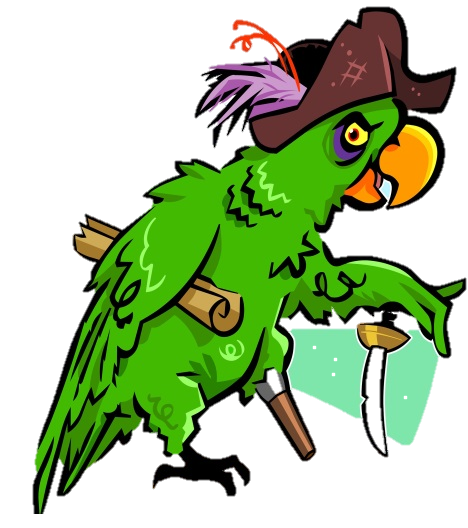 BÍ MẬT KHO BÁU CỔ
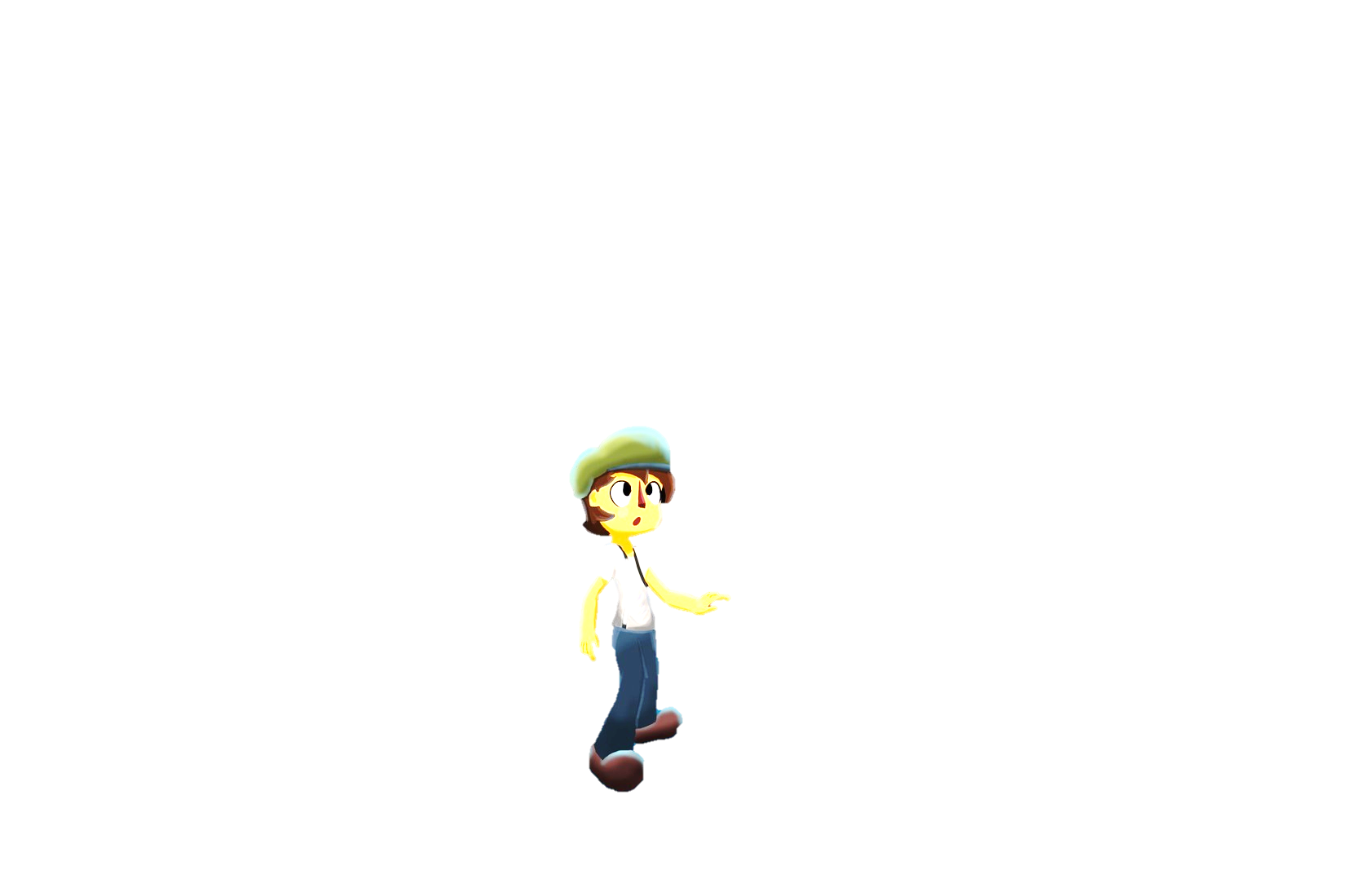 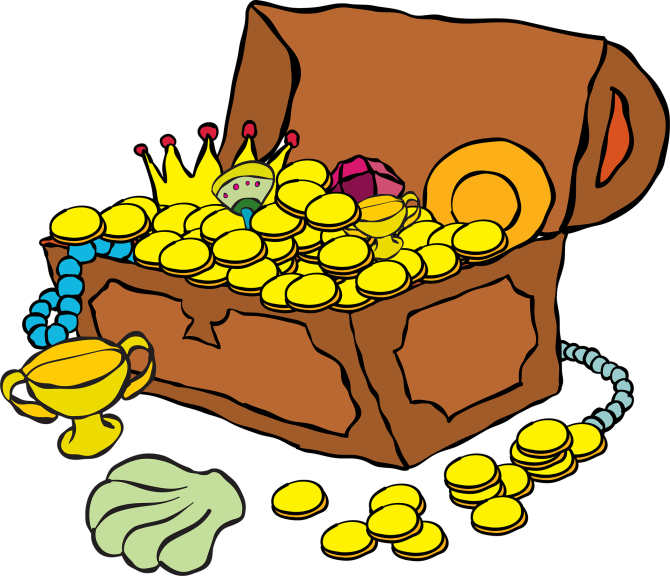 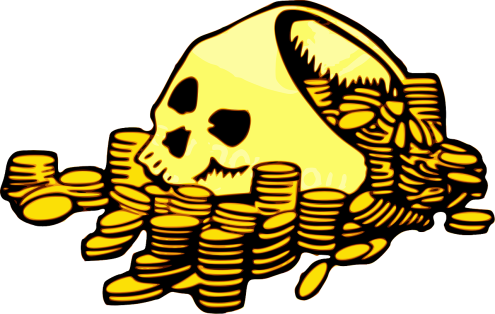 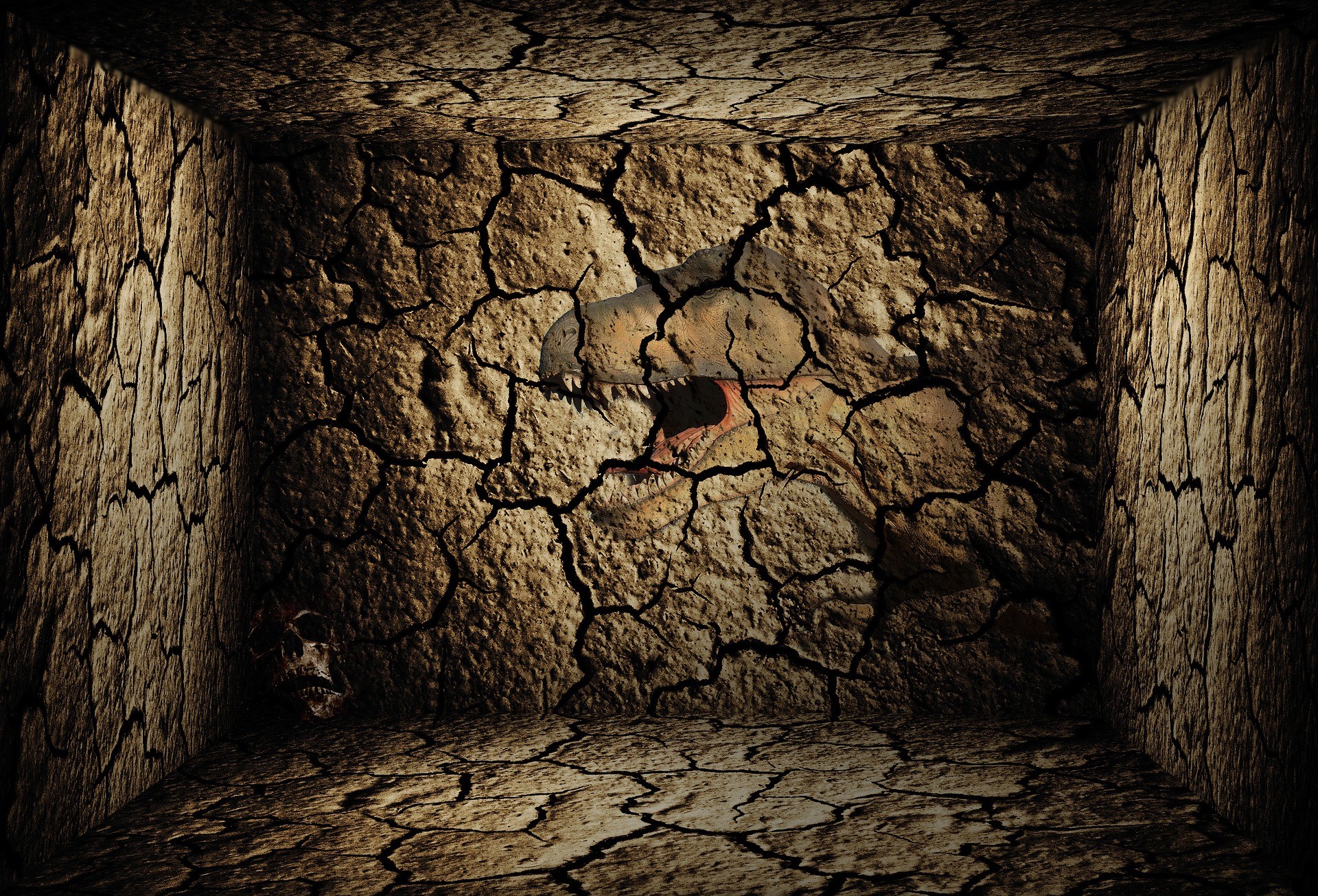 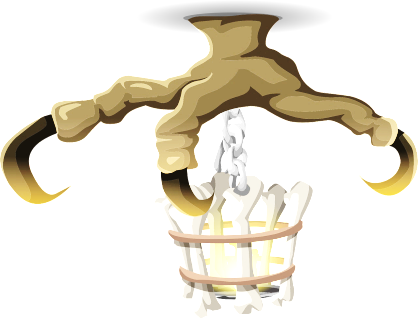 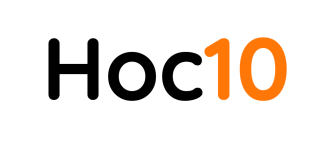 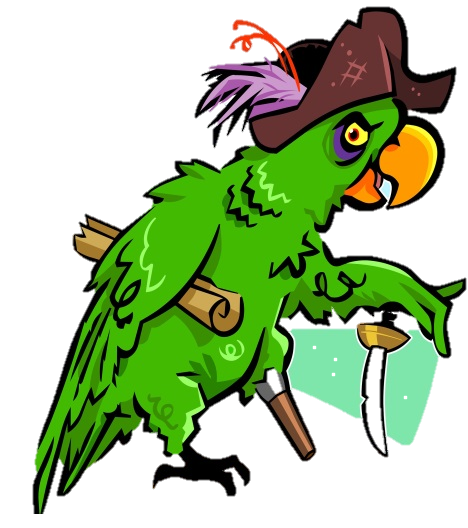 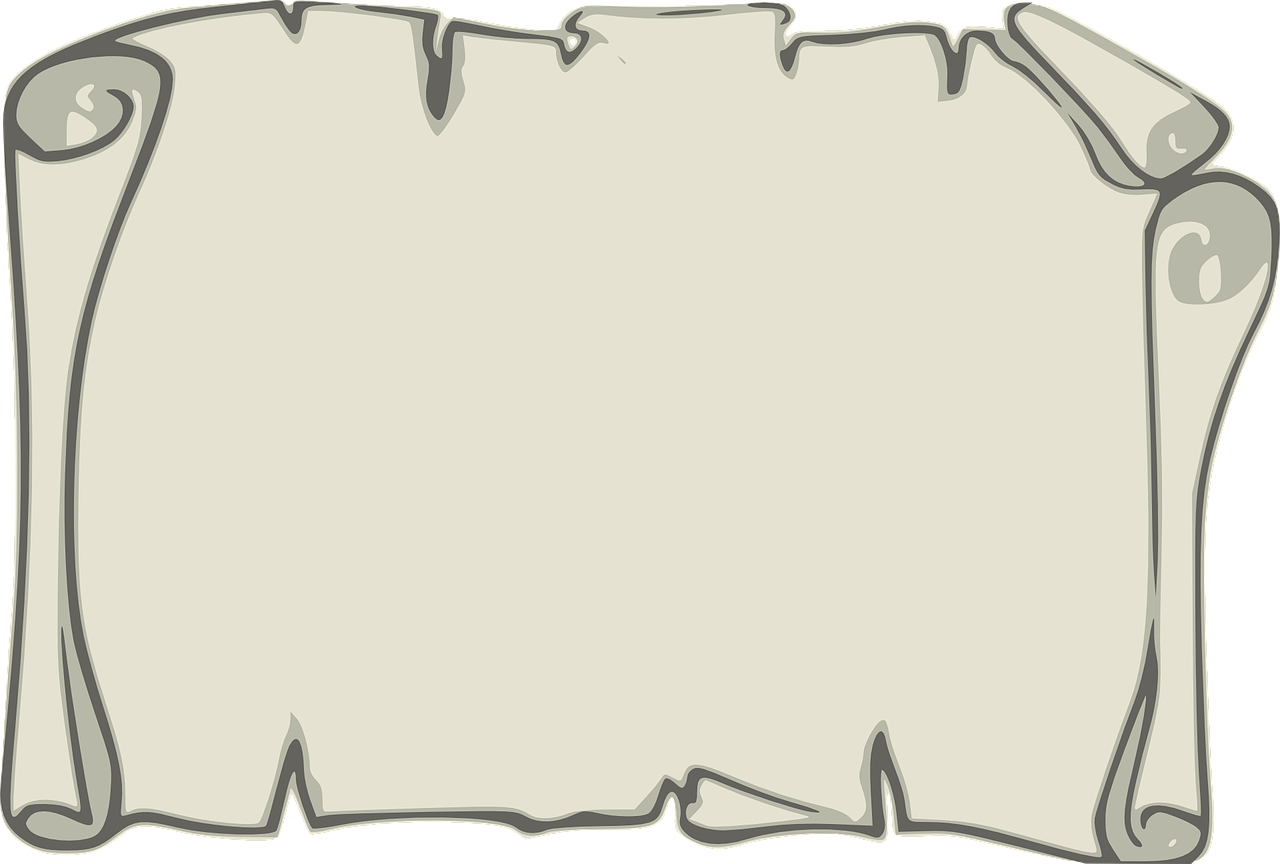 Chào mừng cậu bé đến với hang động bí mật của ta!!!
Ta sẽ tặng cậu những rương châu báu với điều kiện cậu phải tự vượt qua thử tháchcủa những chiếc rương kia!
Chúc cậu may mắn...
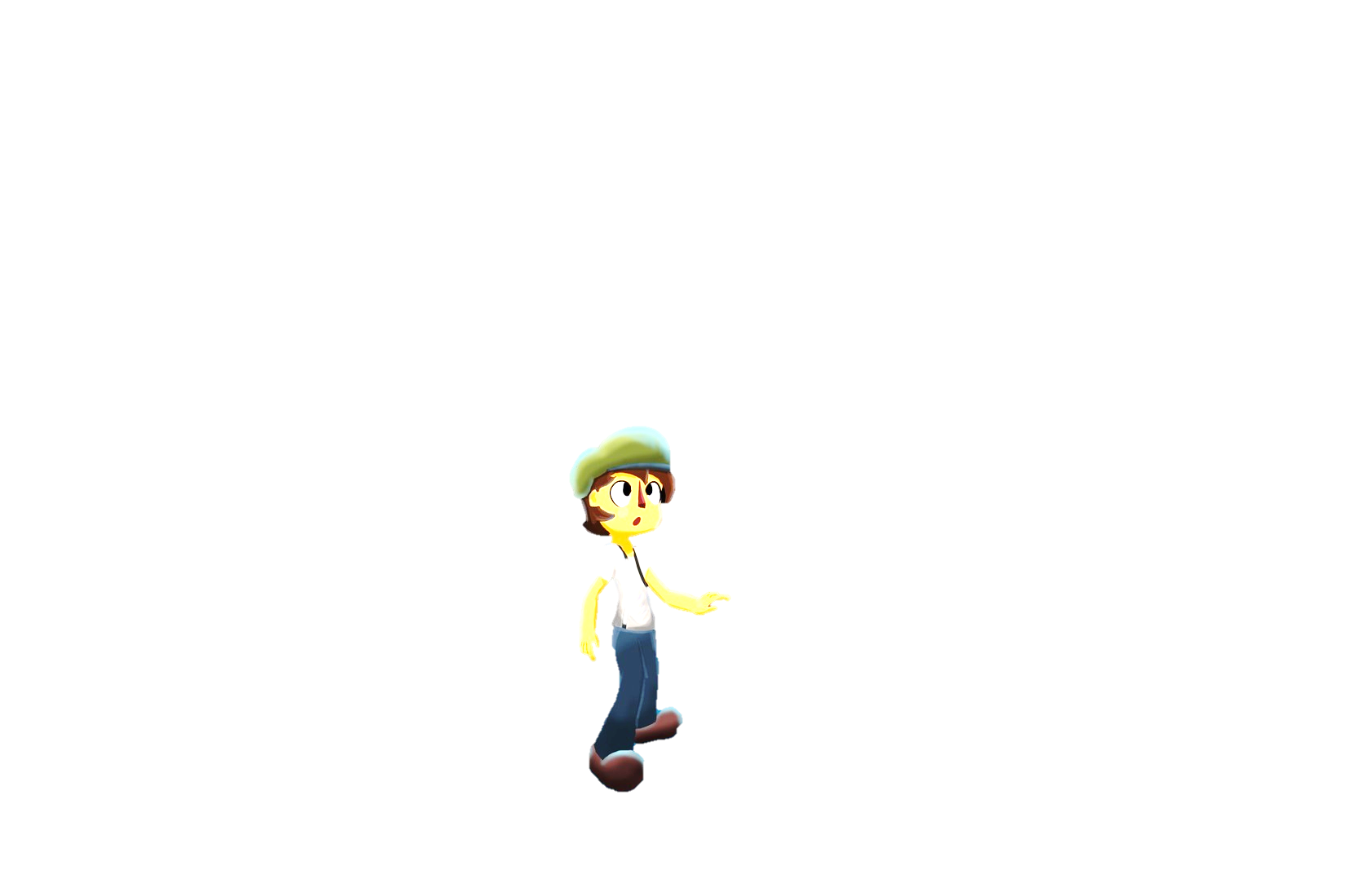 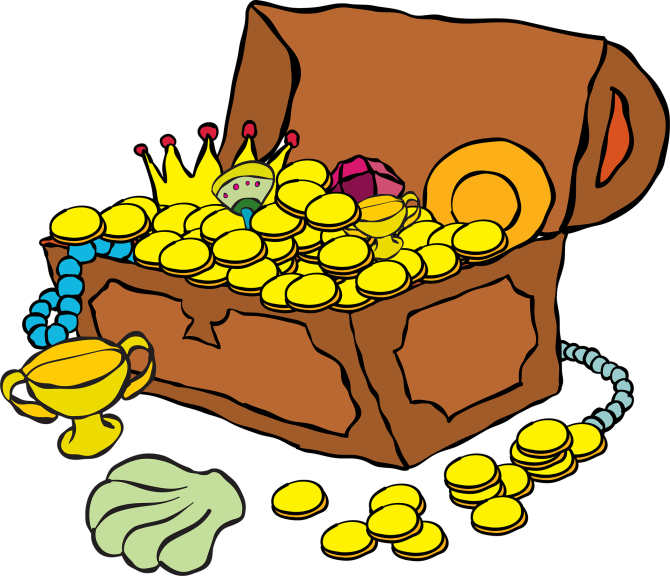 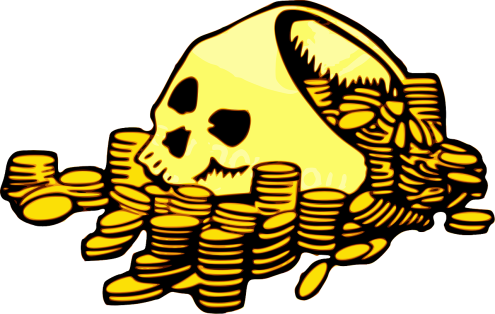 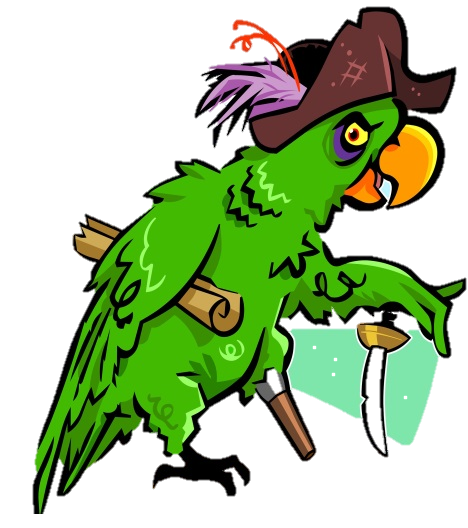 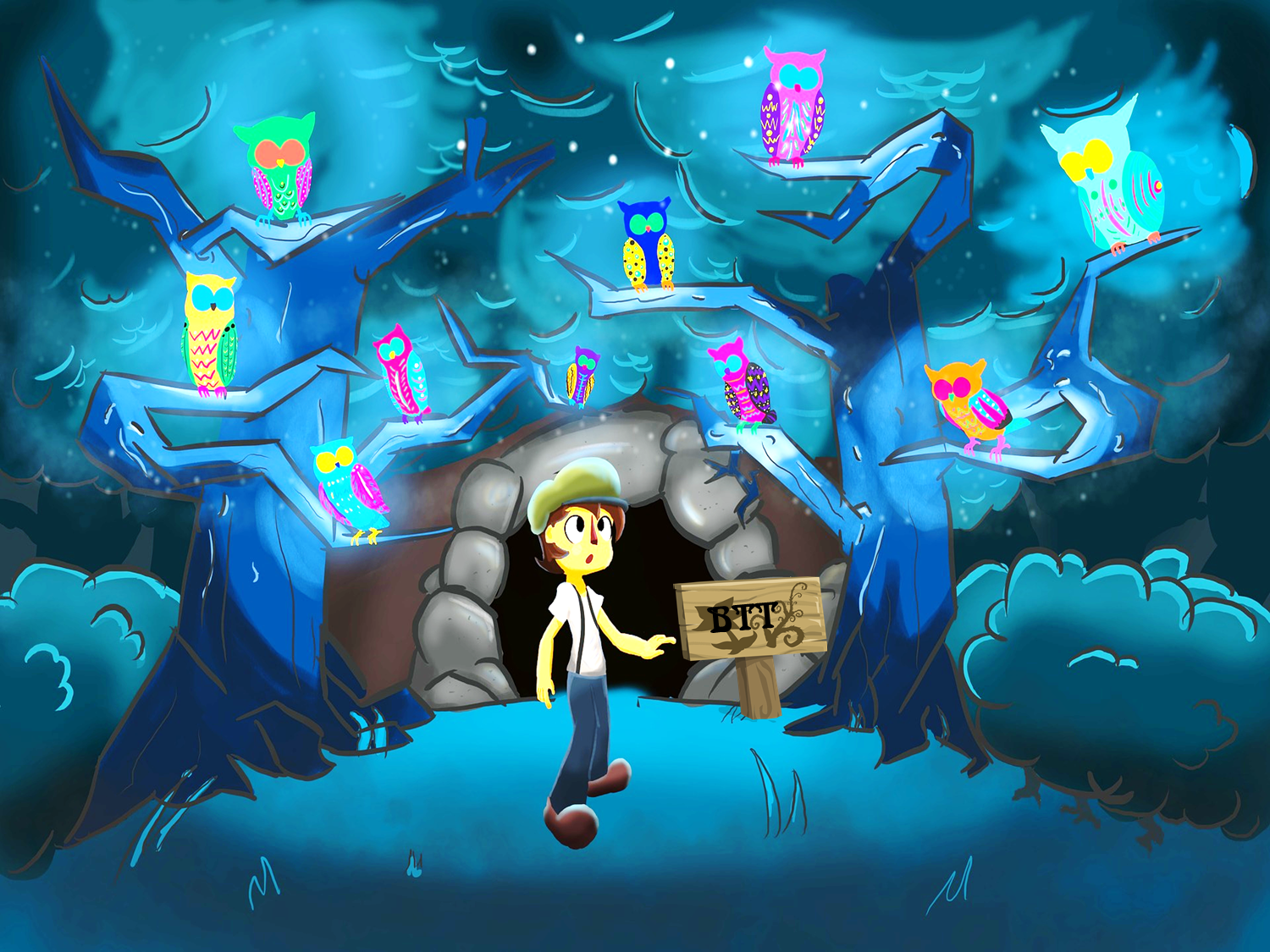 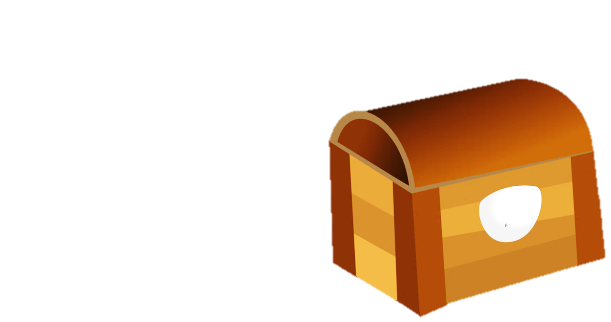 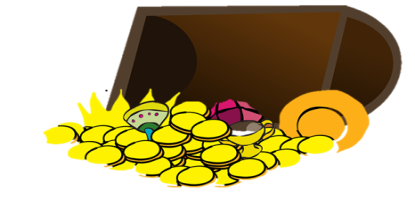 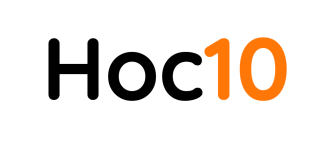 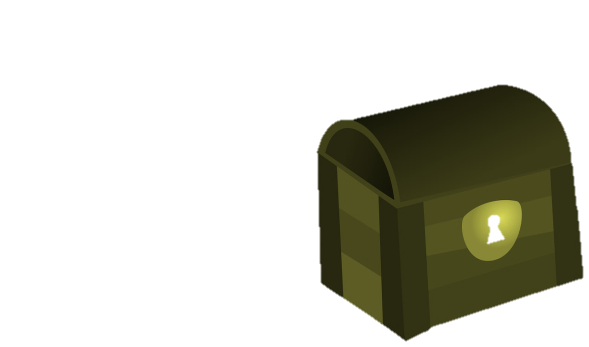 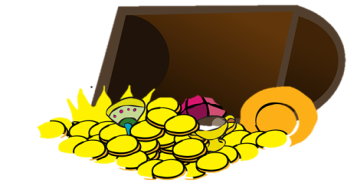 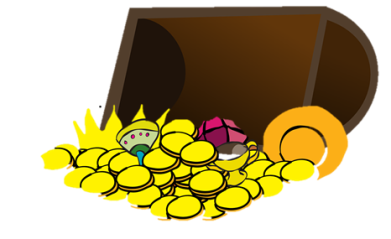 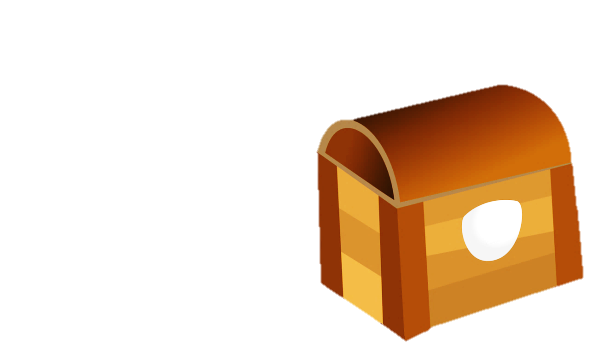 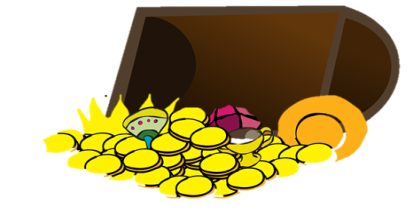 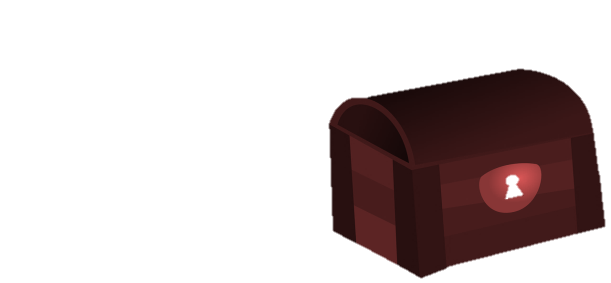 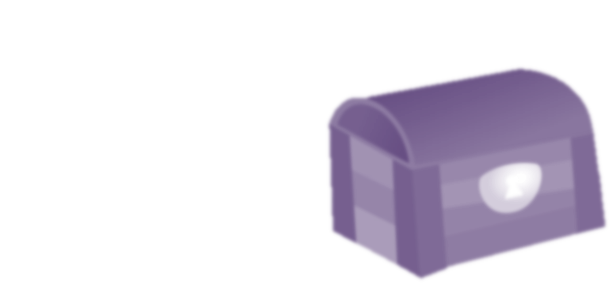 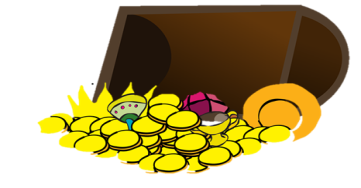 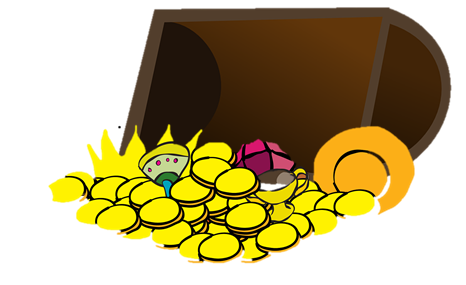 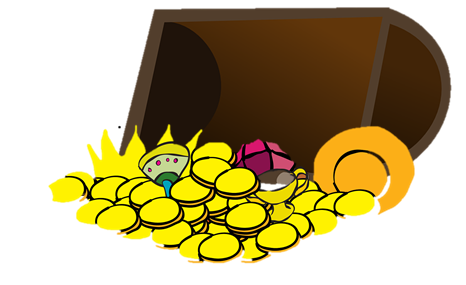 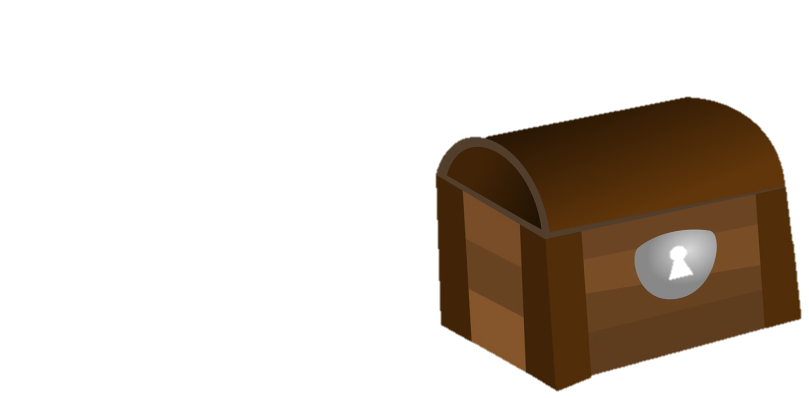 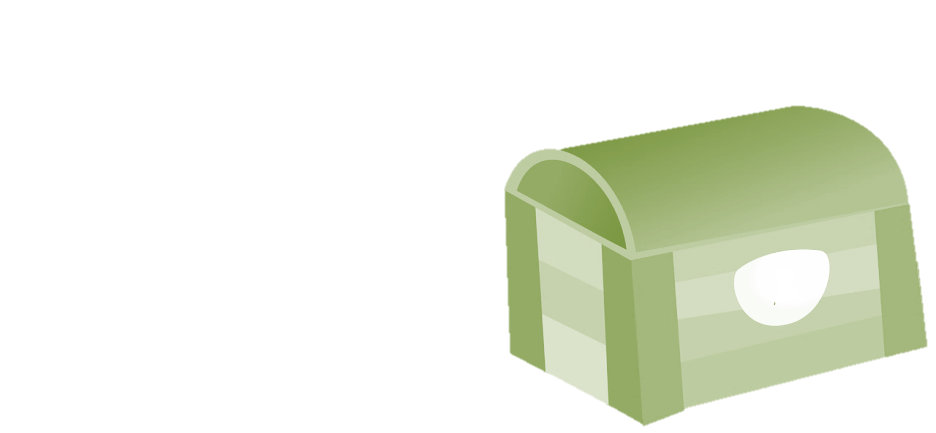 [Speaker Notes: GV ấn vào từng hòm kho báu để chọn câu hỏi > sau khi trả lời xong hết tất cả các câu hỏi thì ấn vào con vẹt màu xanh phía trên cùng bên phải để đến slide cuối]
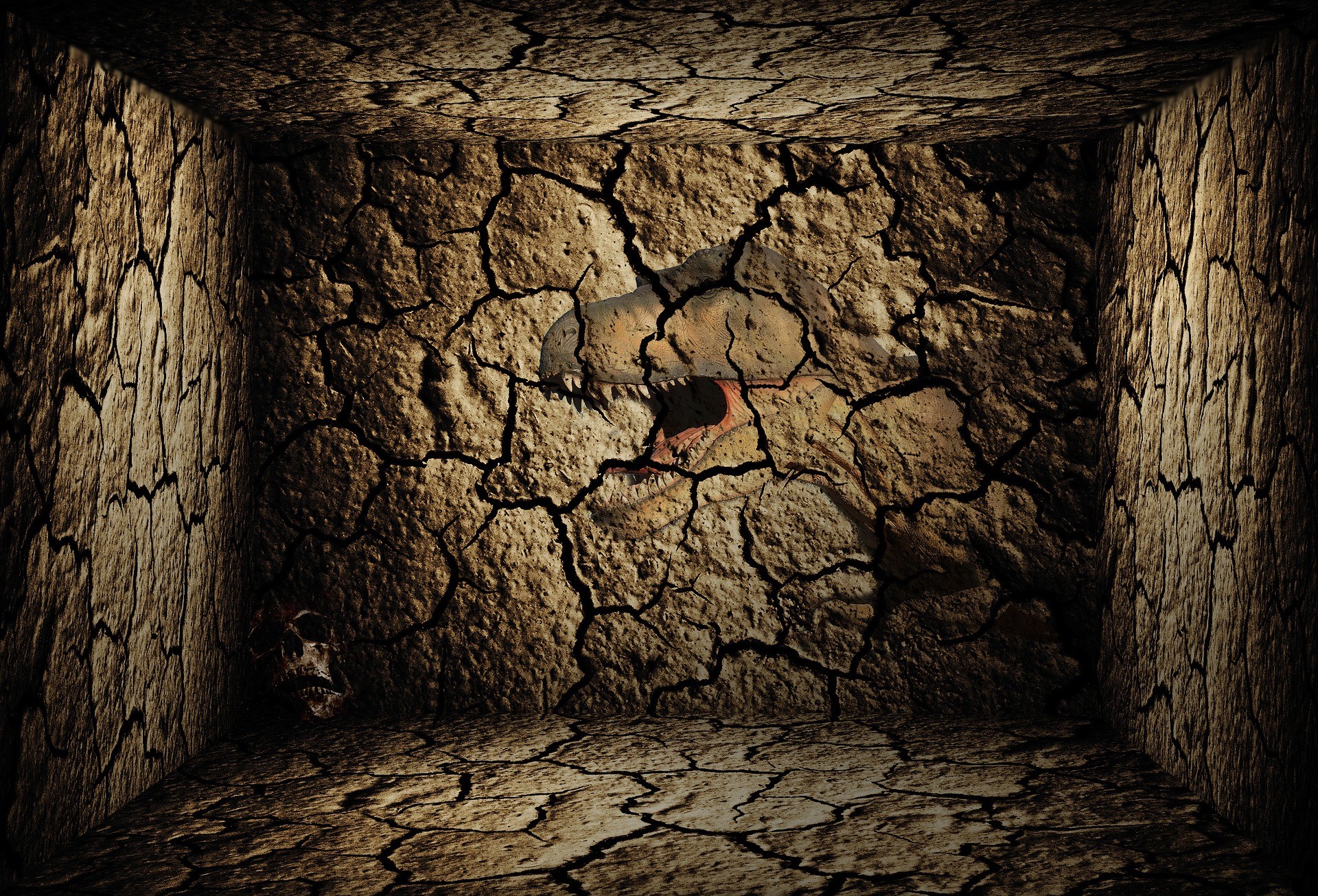 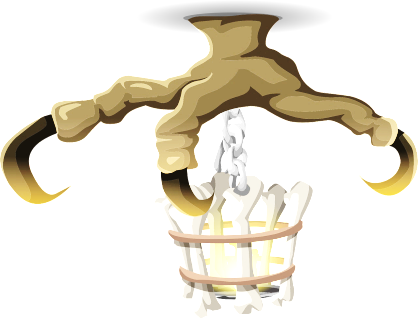 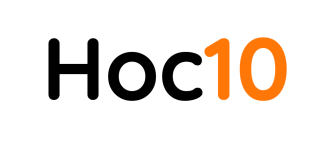 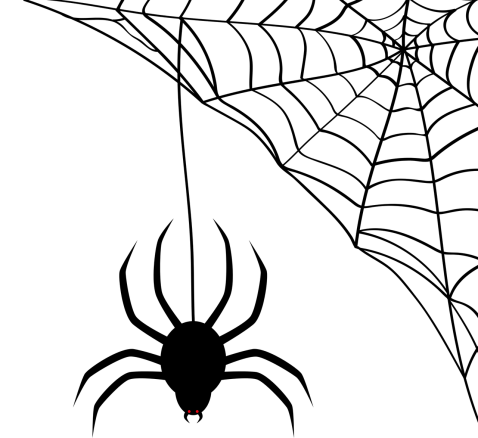 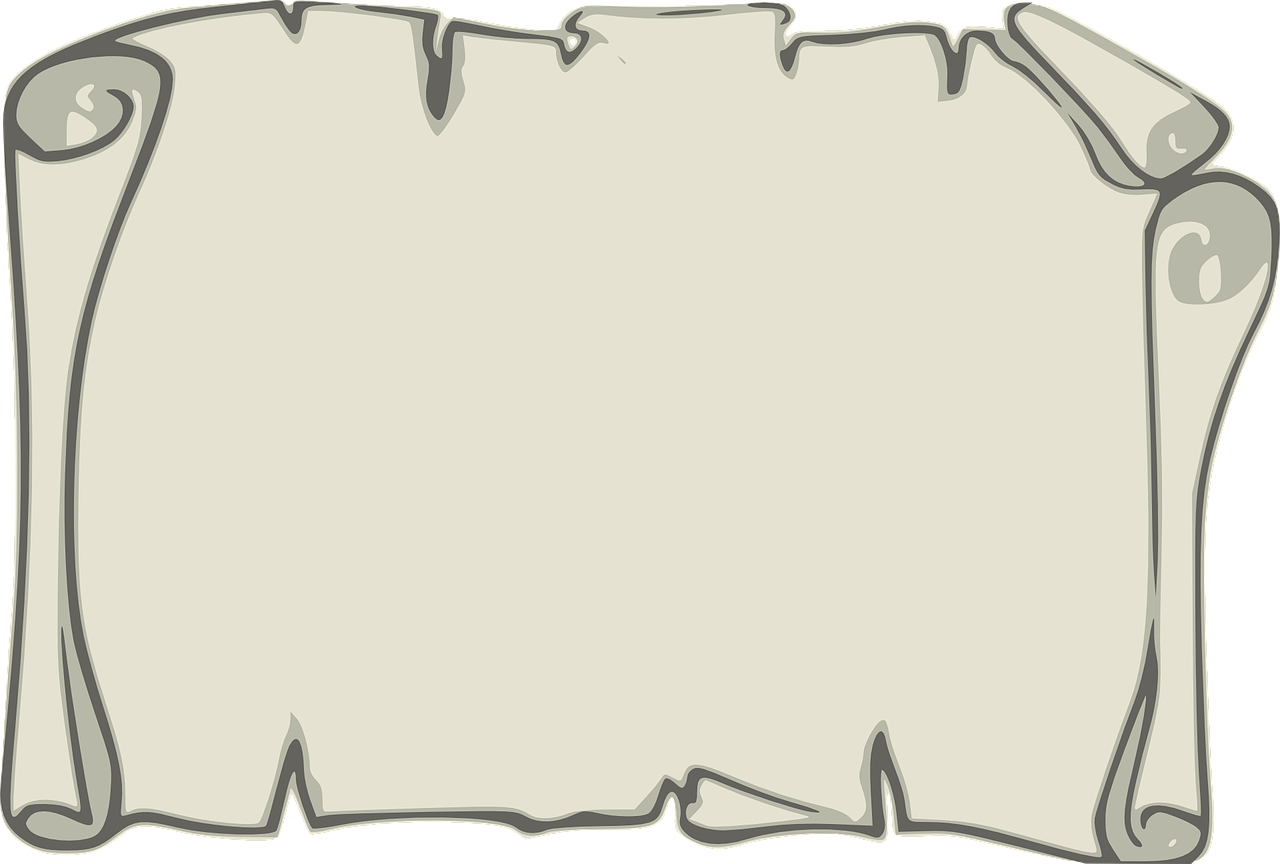 Số nào chia hết cho 7 trong các số sau: 0; 15; 28; 37; 42?
Số 0; 28 và 42.
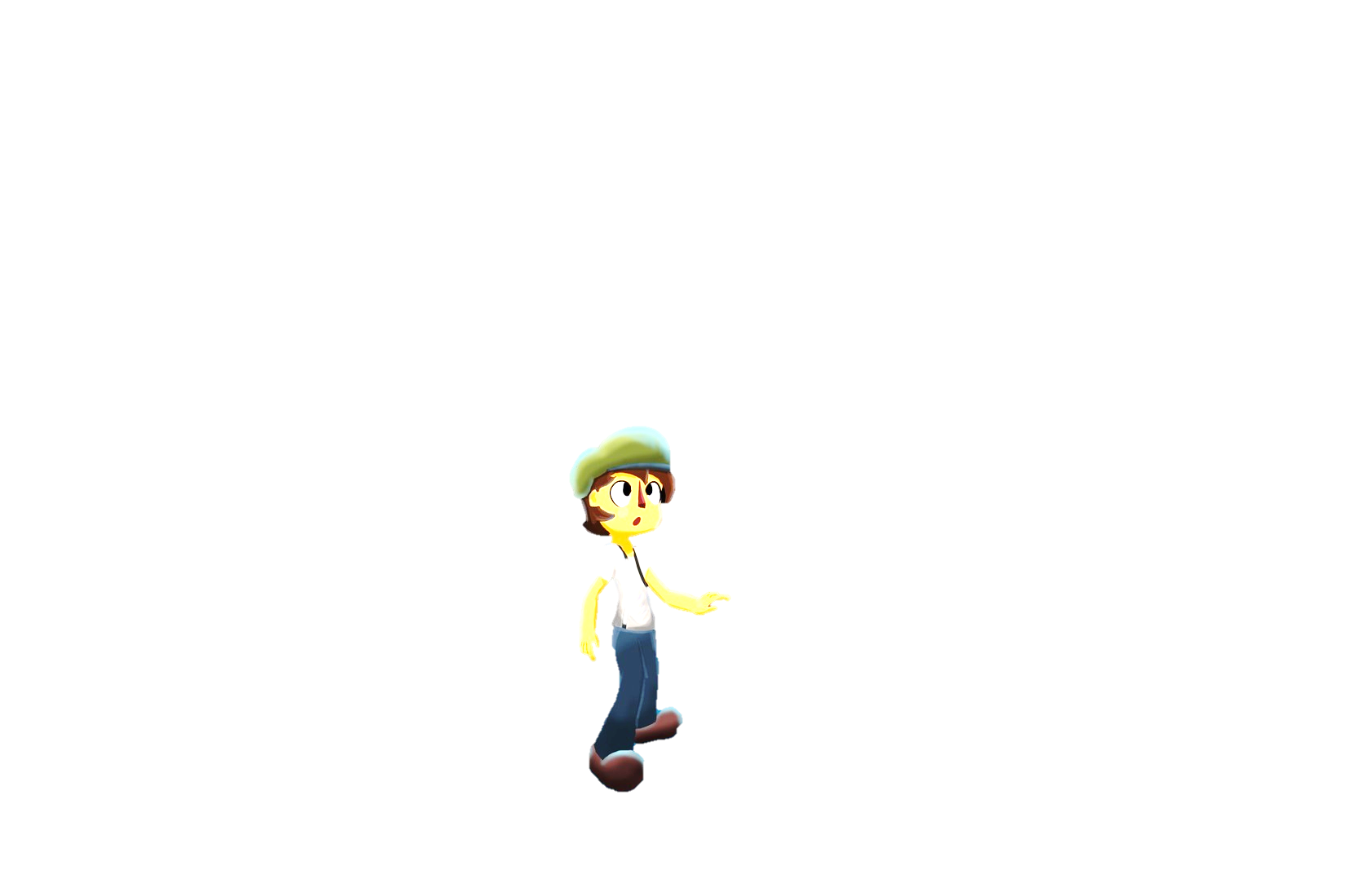 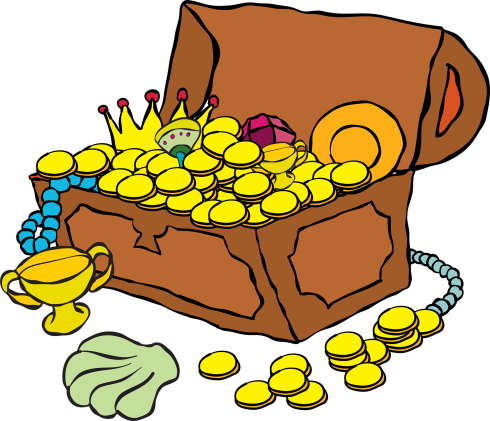 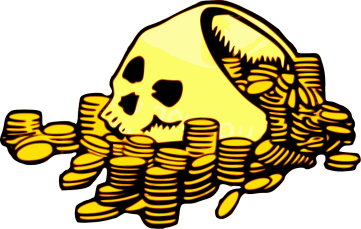 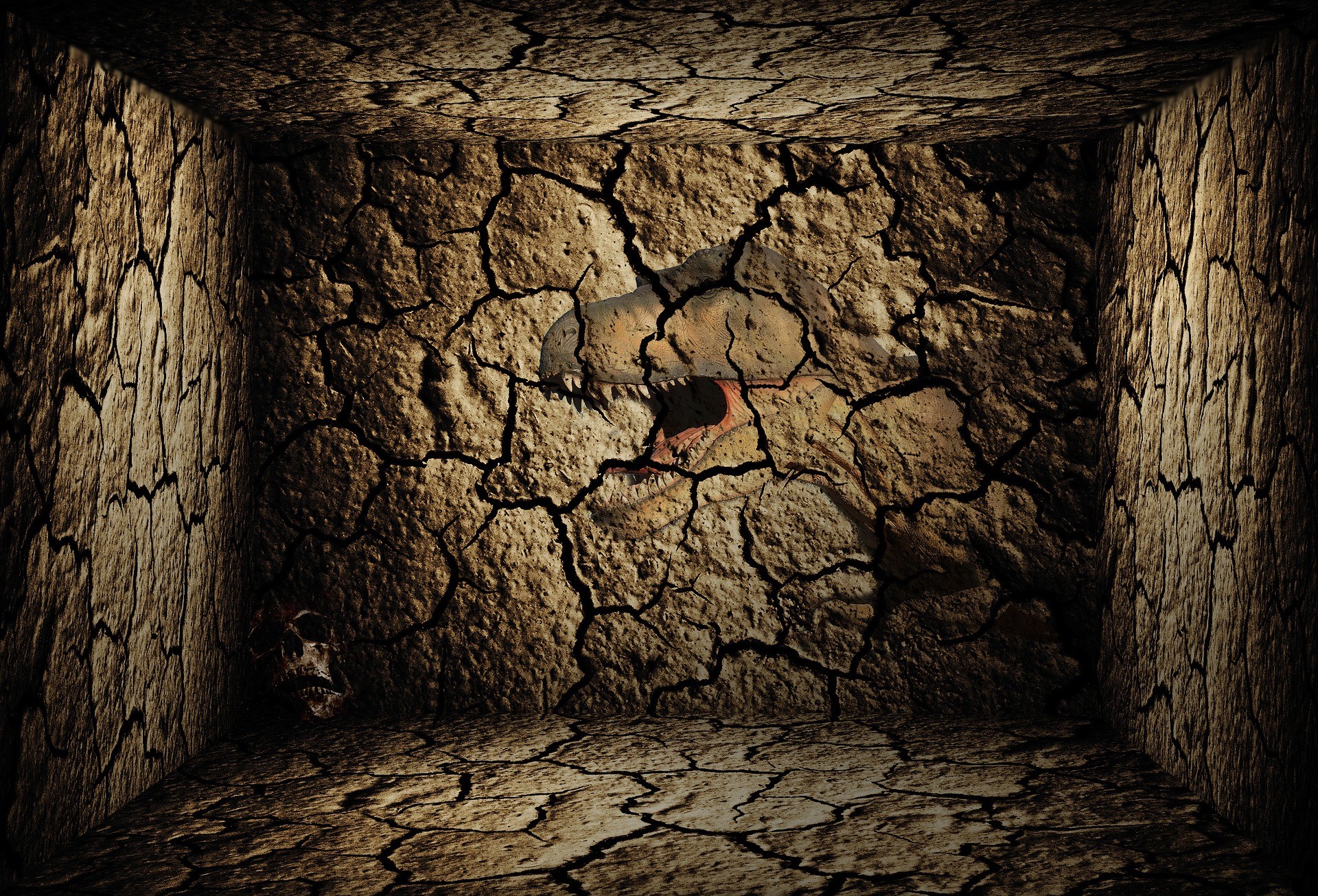 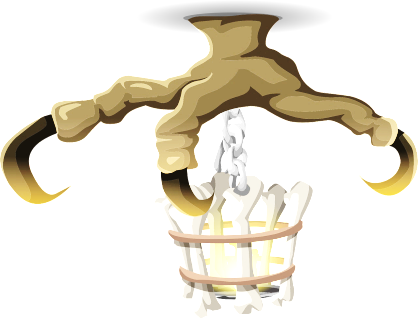 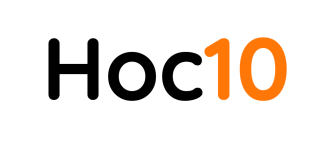 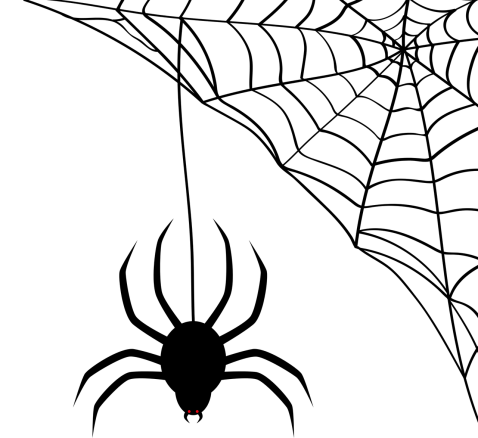 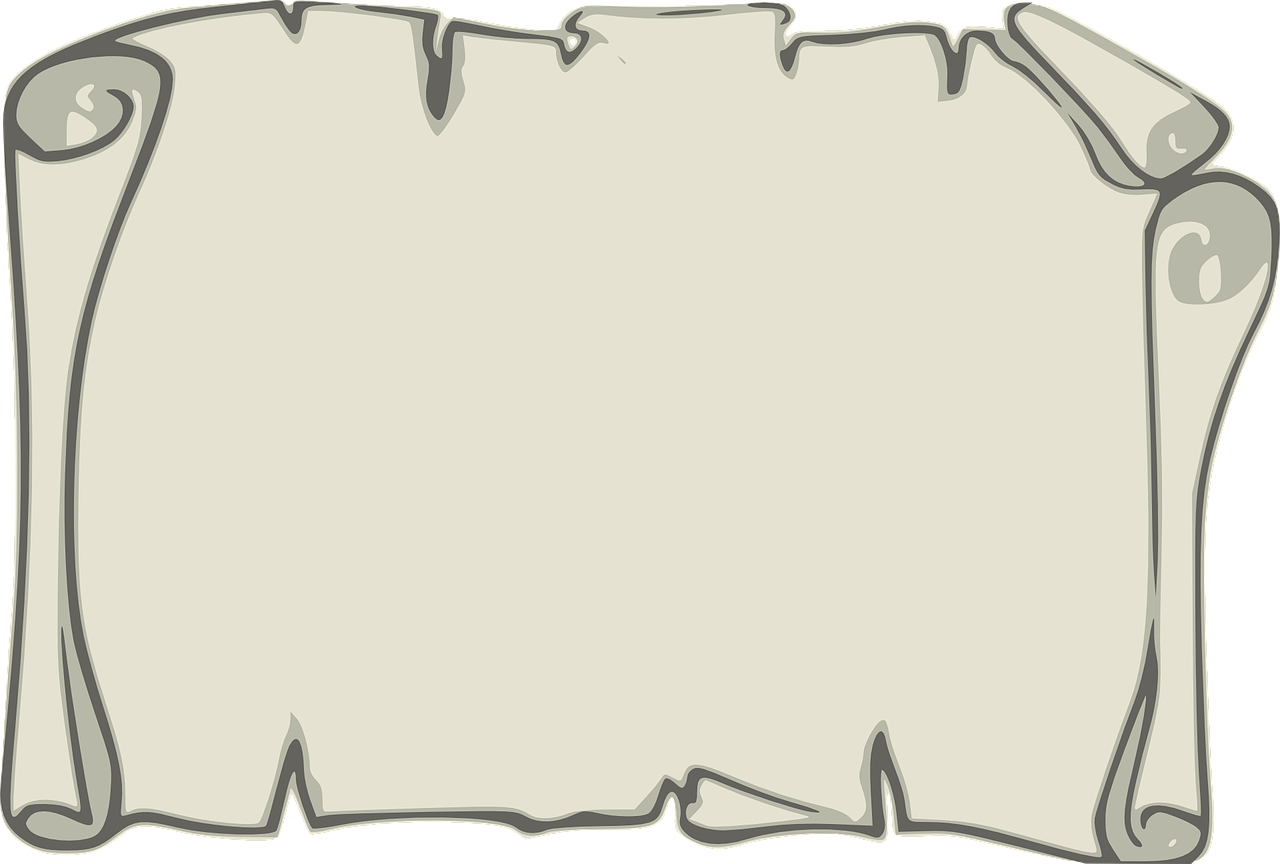 Số nào không chia hết cho 7 trong các số sau: 0; 15; 28; 37; 42?
Số 15 và 37.
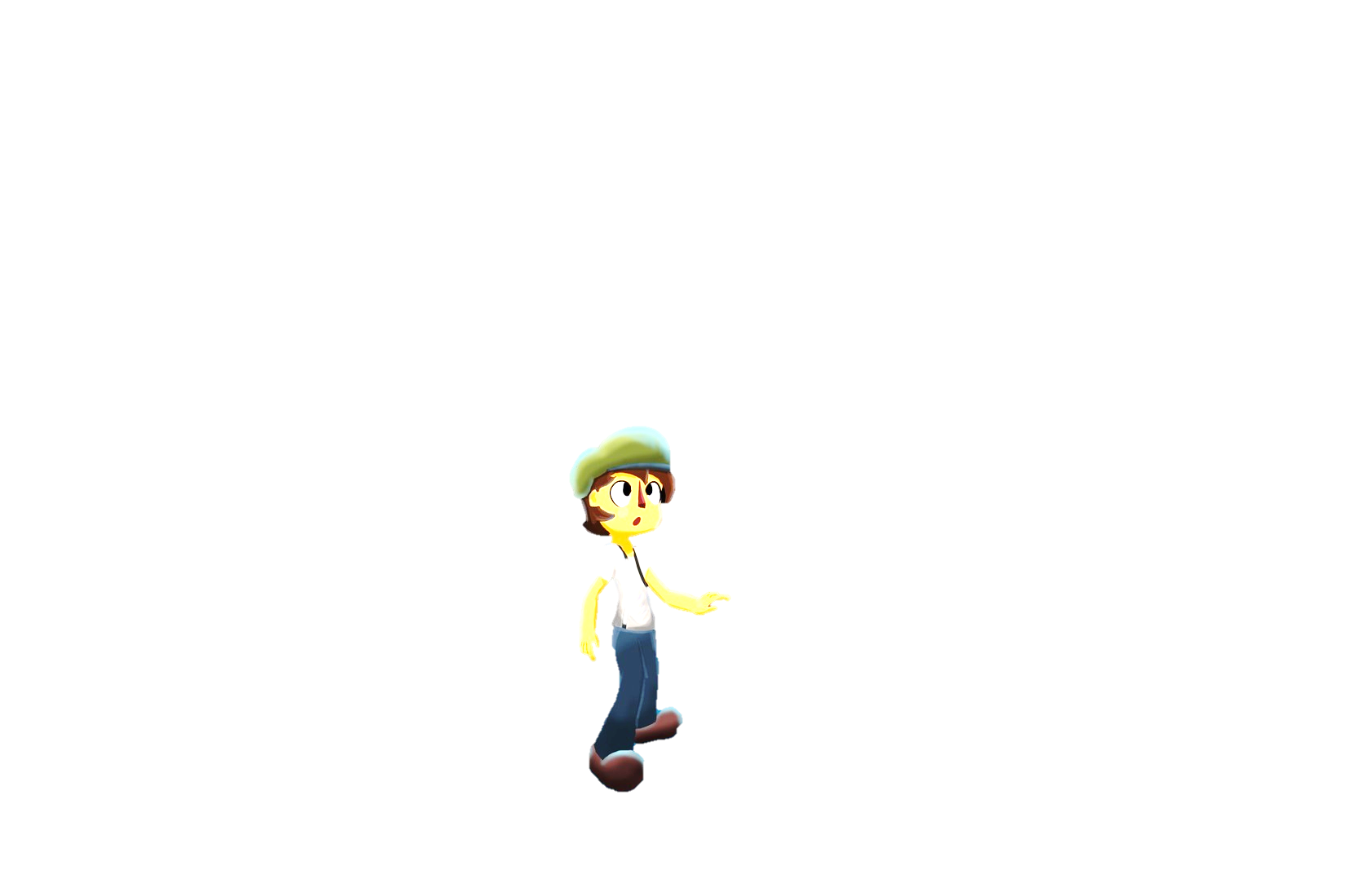 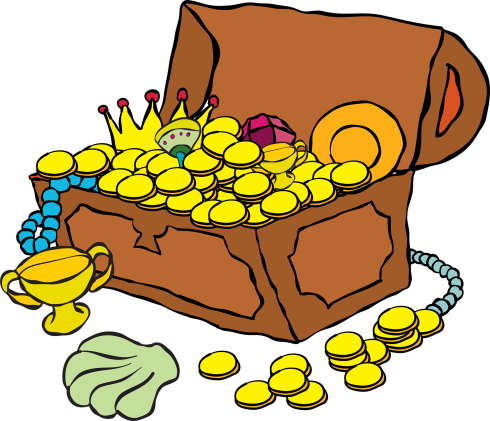 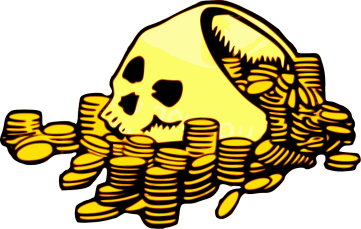 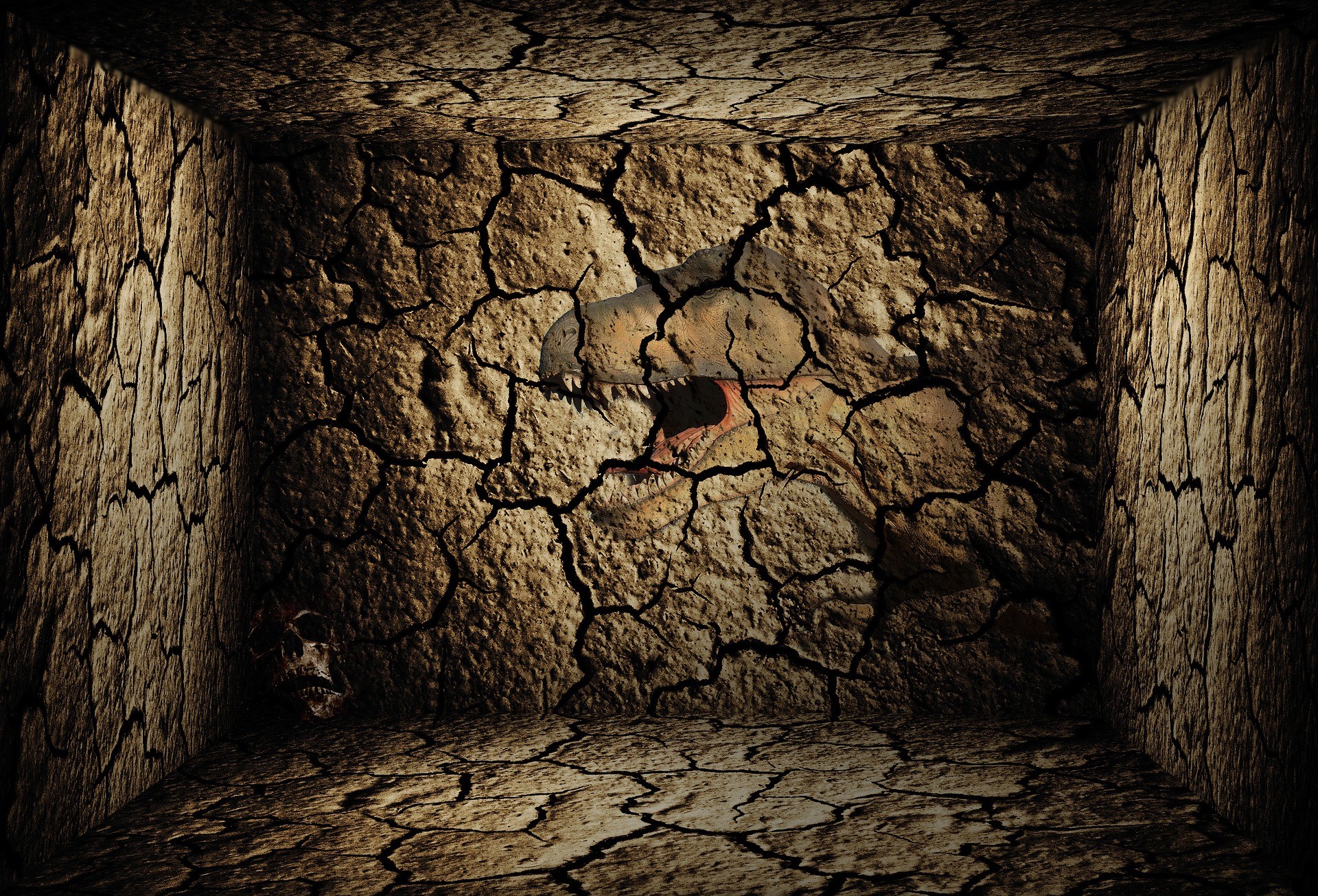 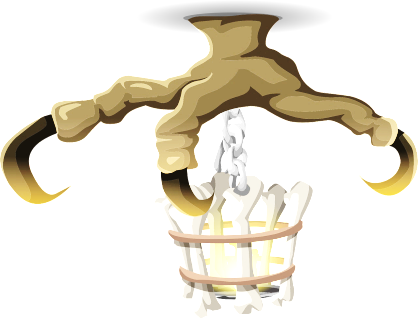 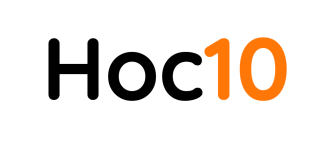 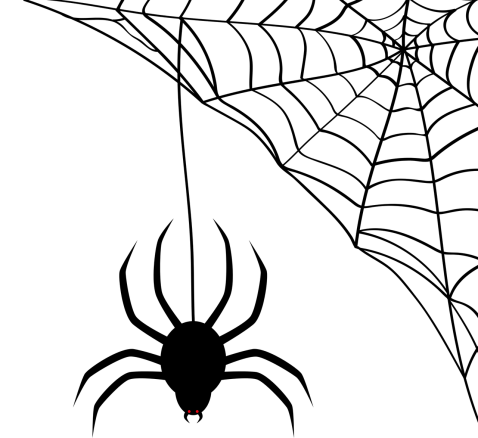 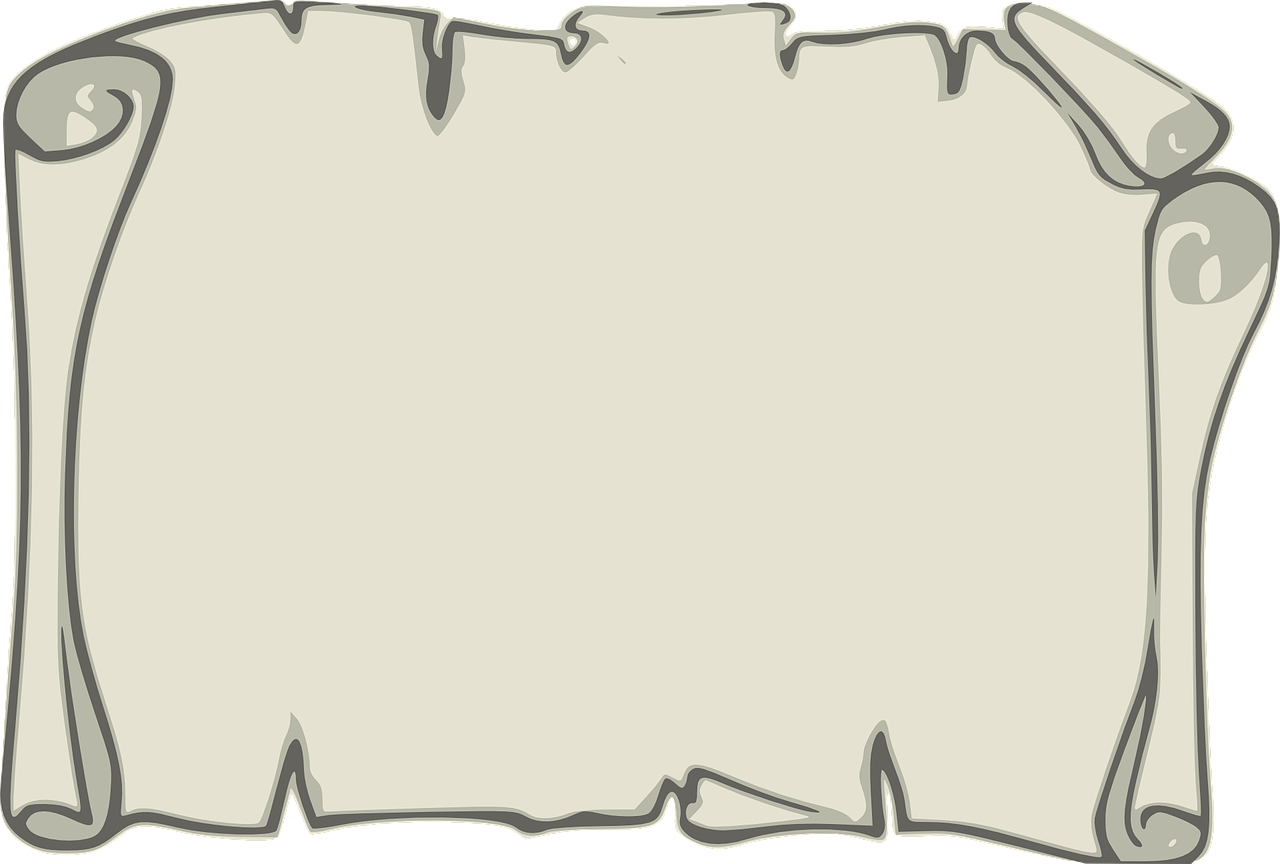 Các ước của 23 là:
Các ước của 23 là: 1; 23.
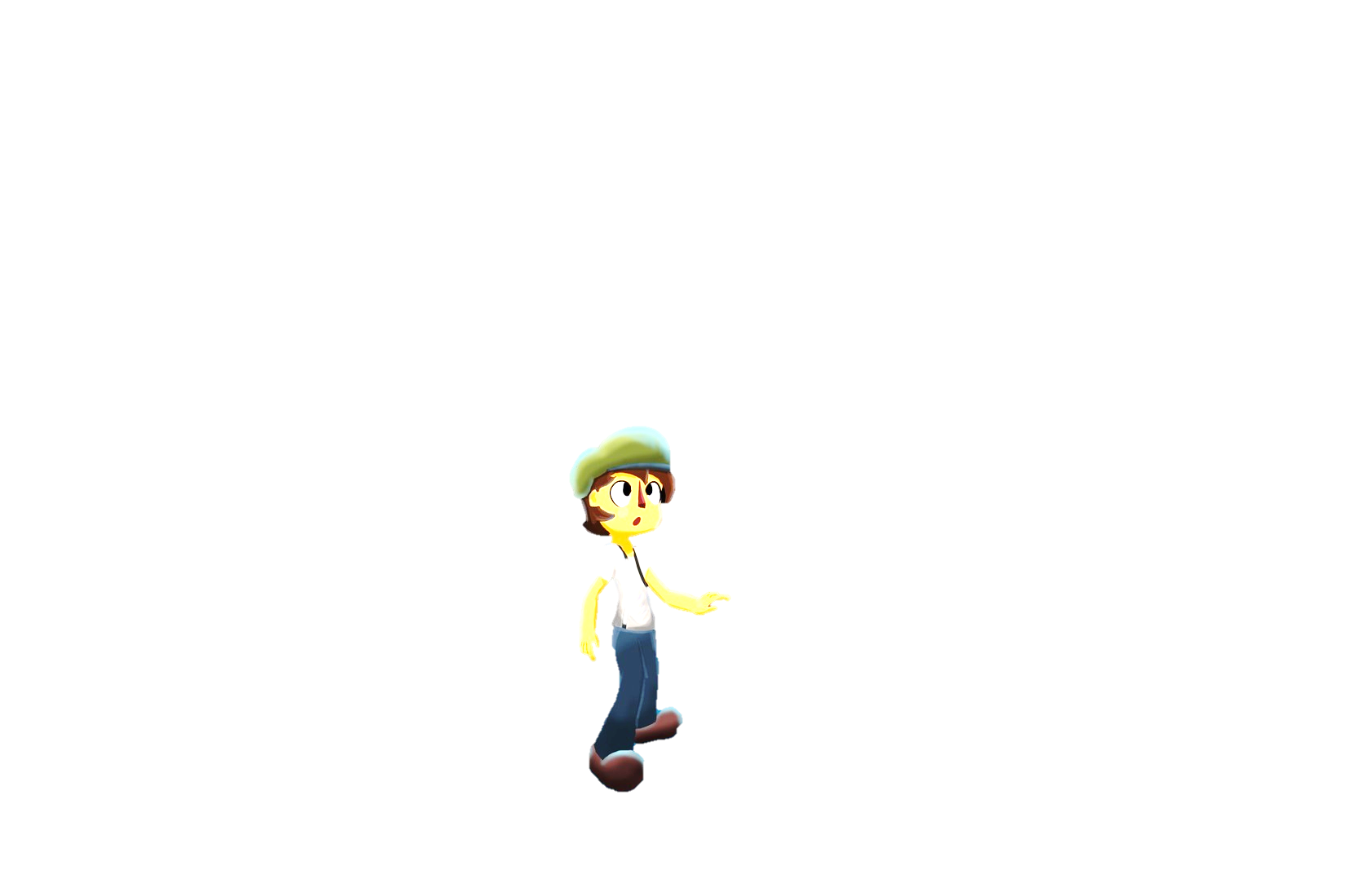 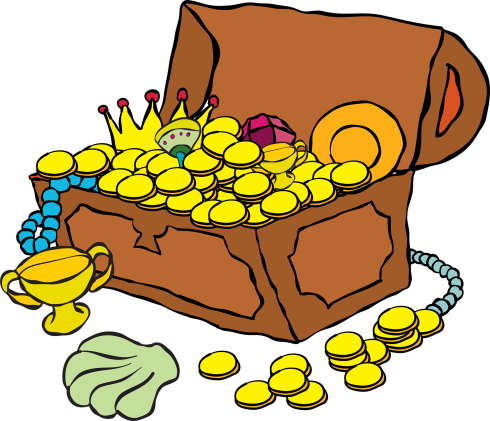 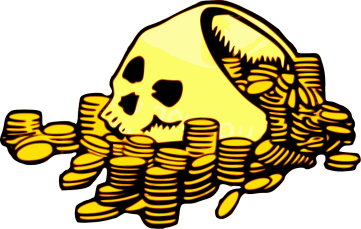 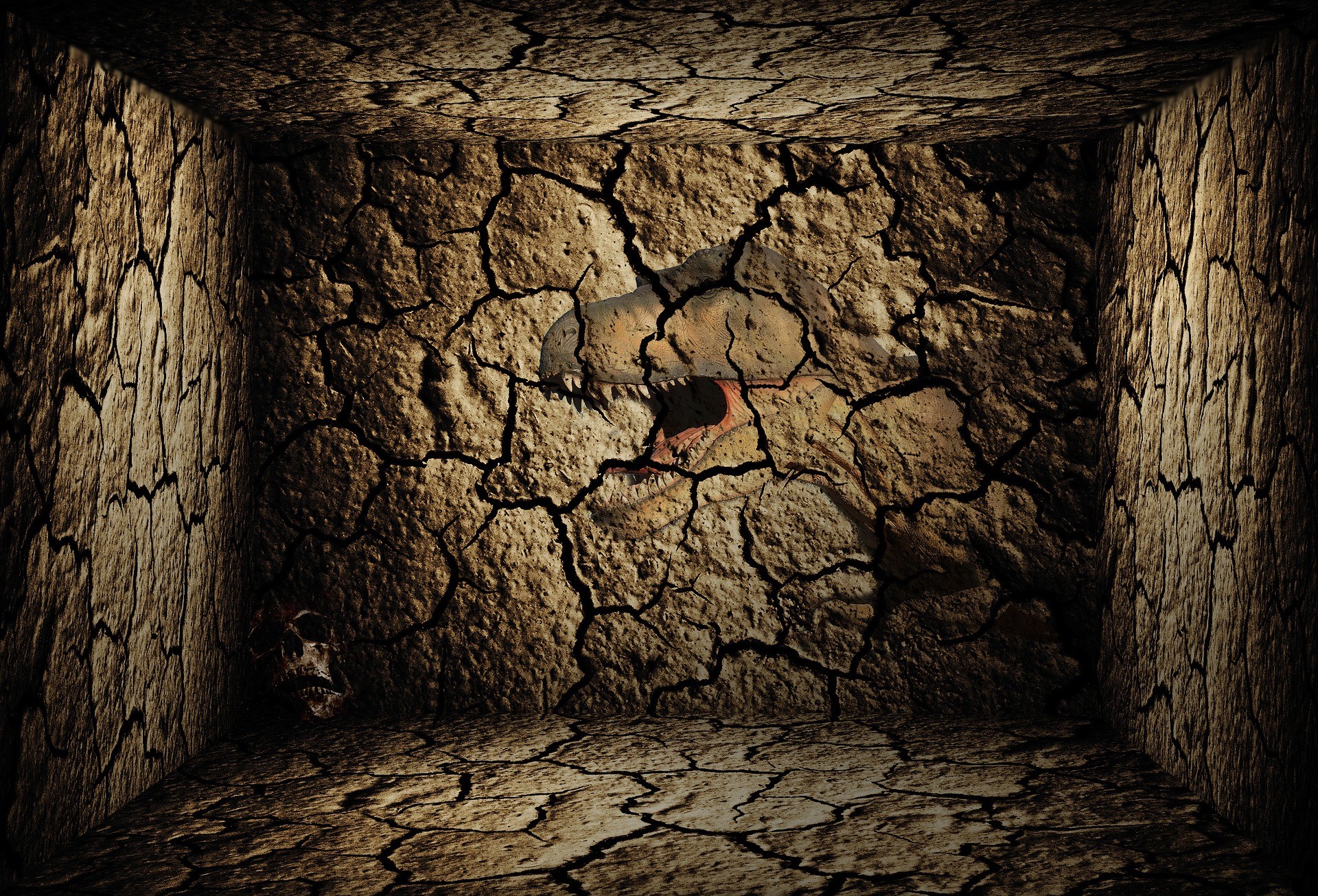 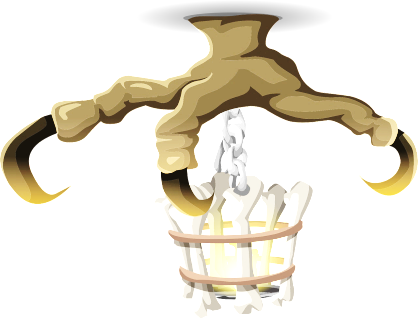 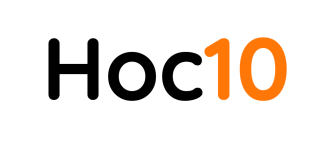 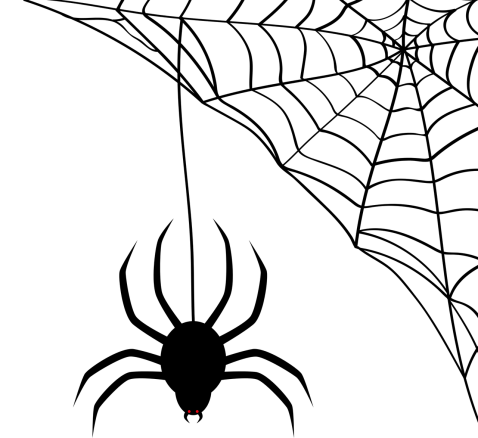 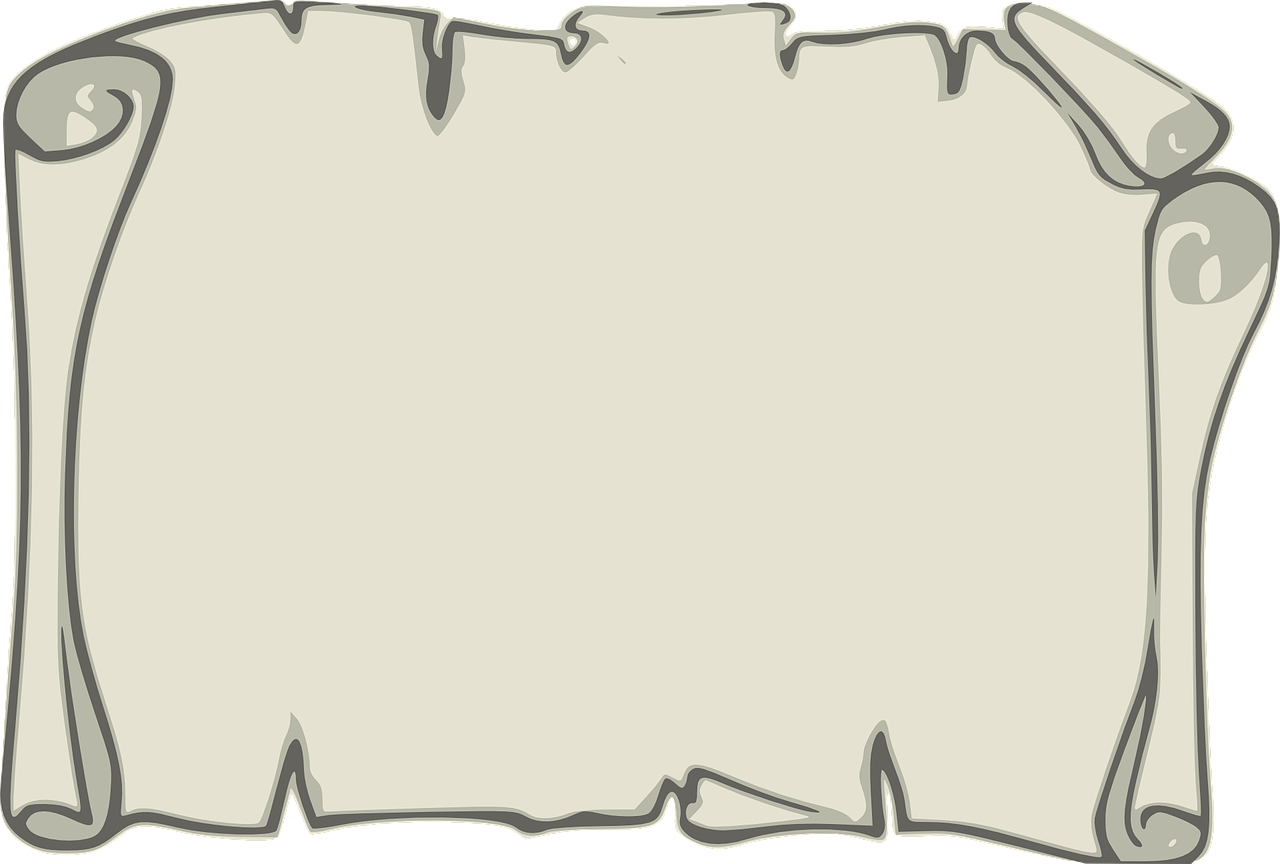 Tìm ba bội nhỏ nhất của 13?
Ba bội nhỏ nhất của 13 là: 0; 13; 26.
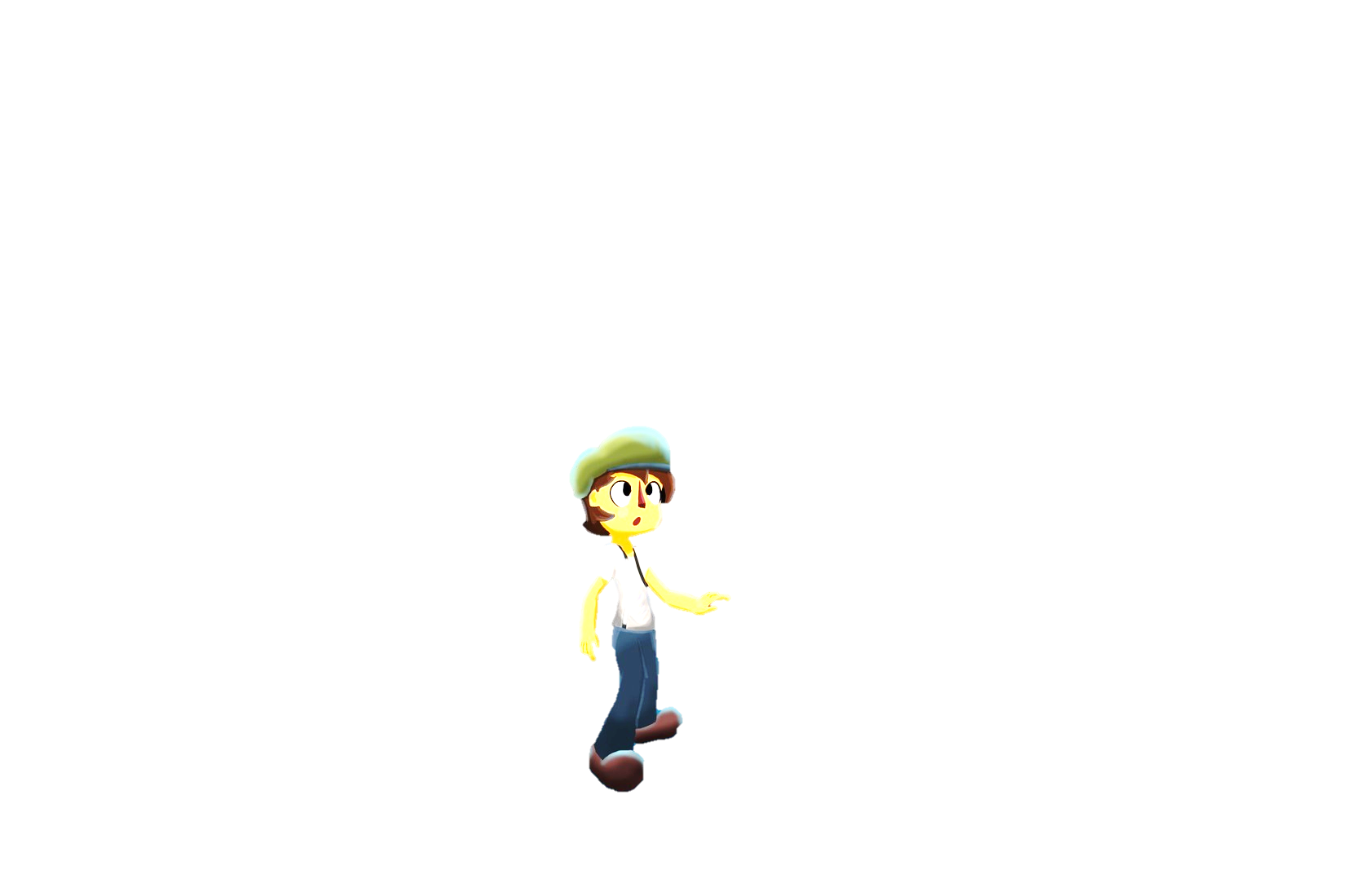 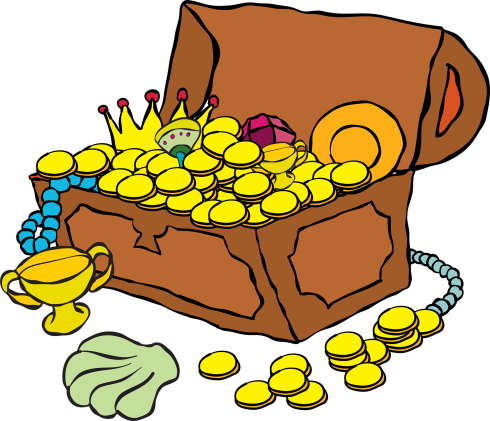 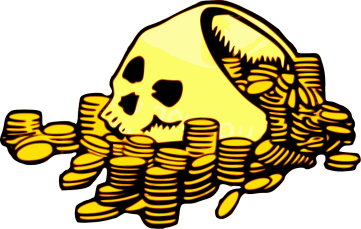 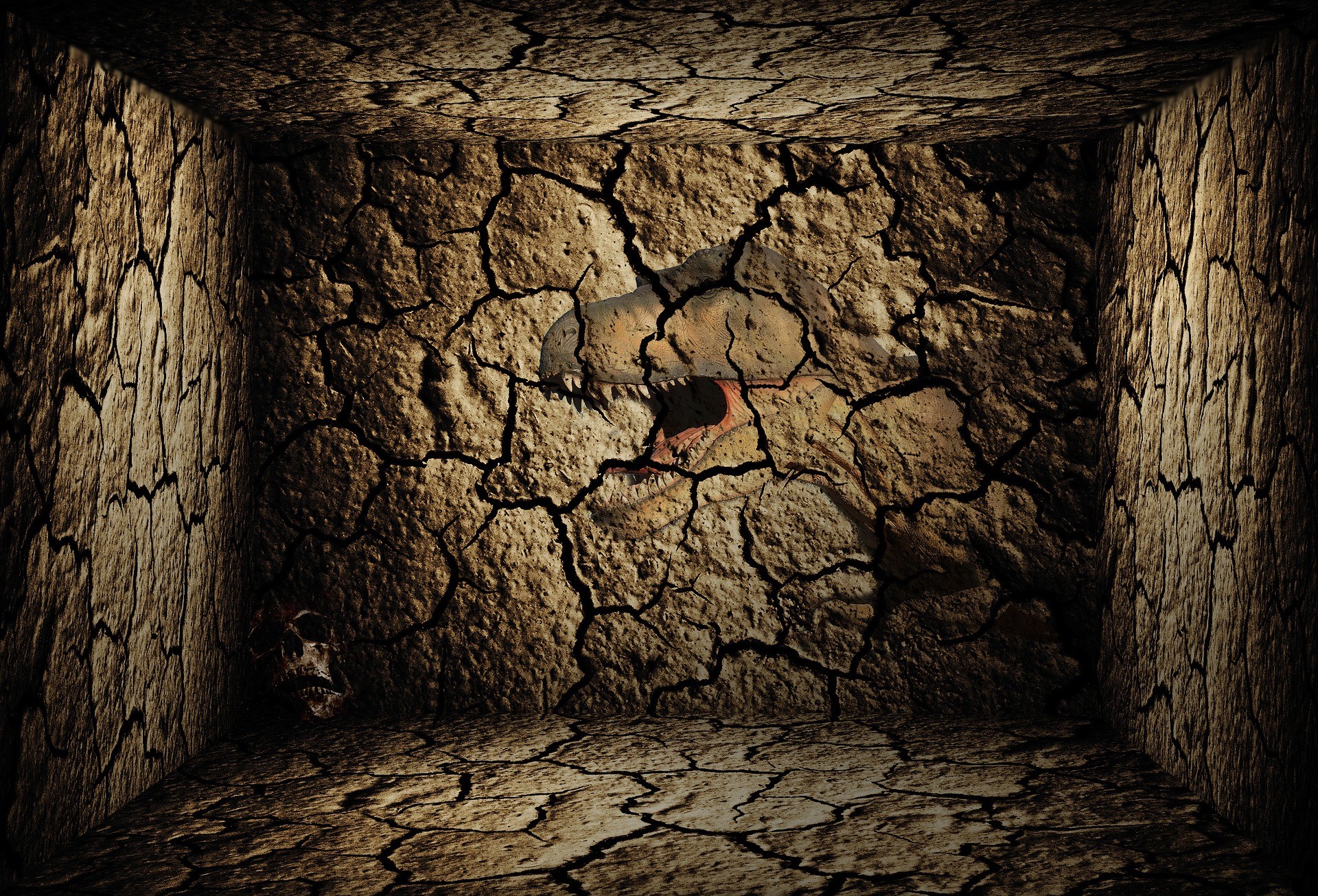 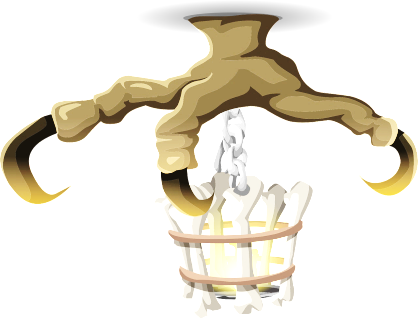 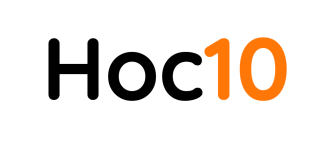 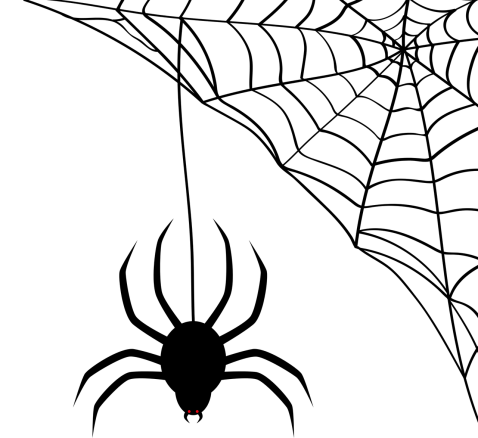 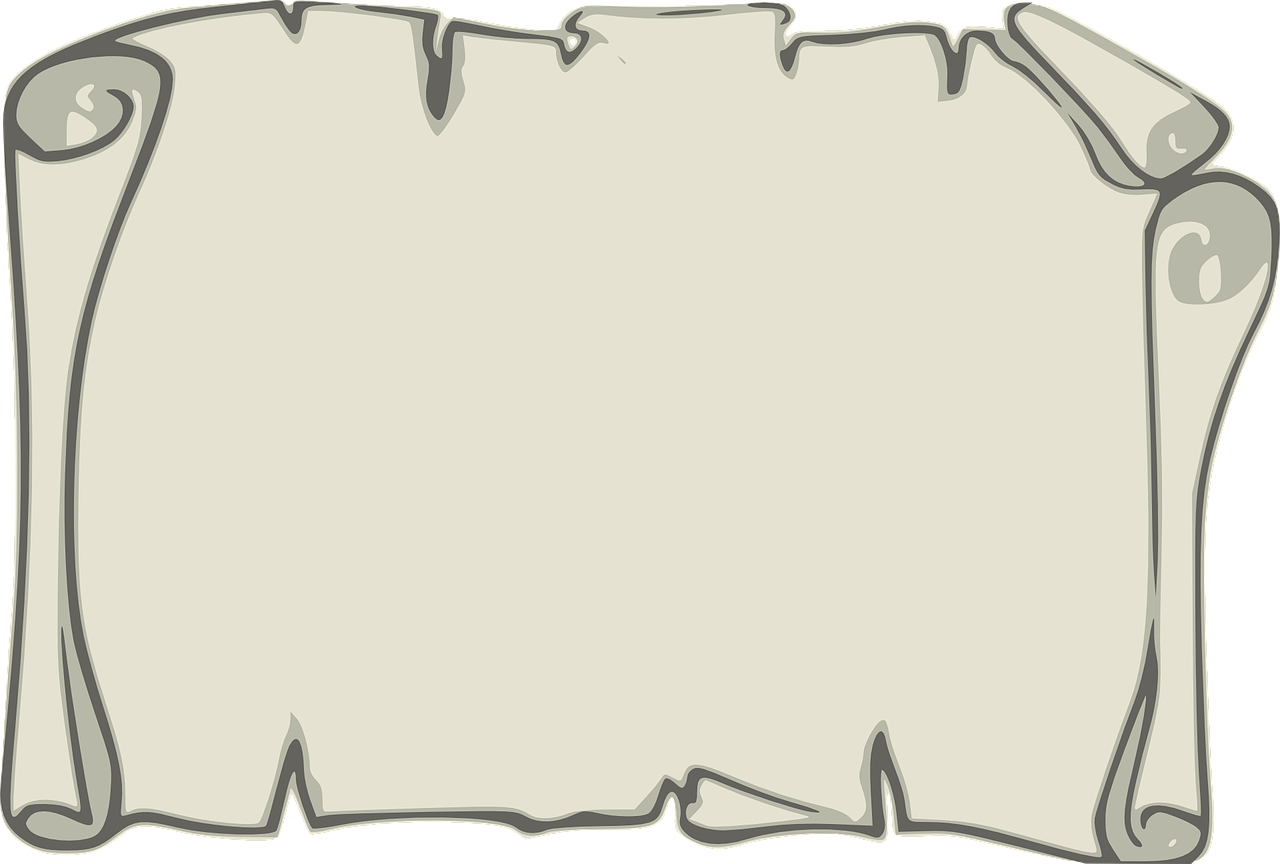 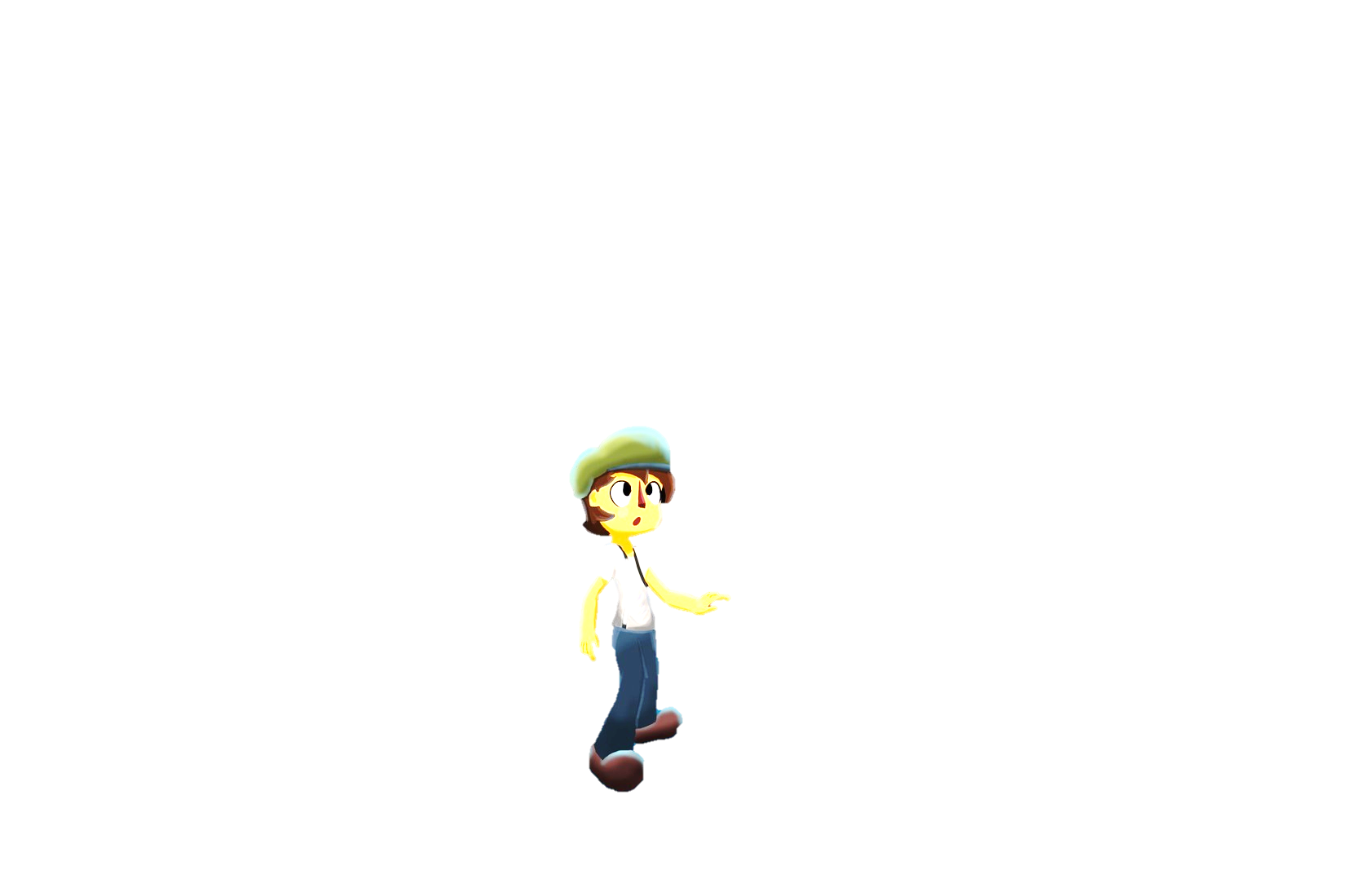 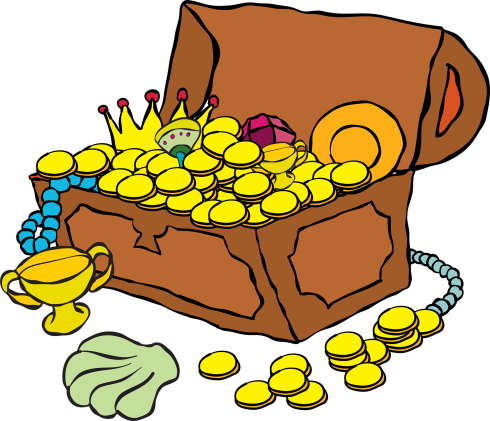 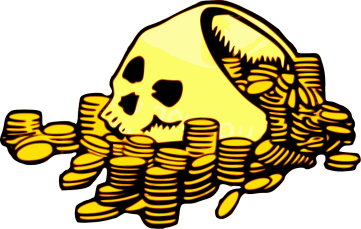 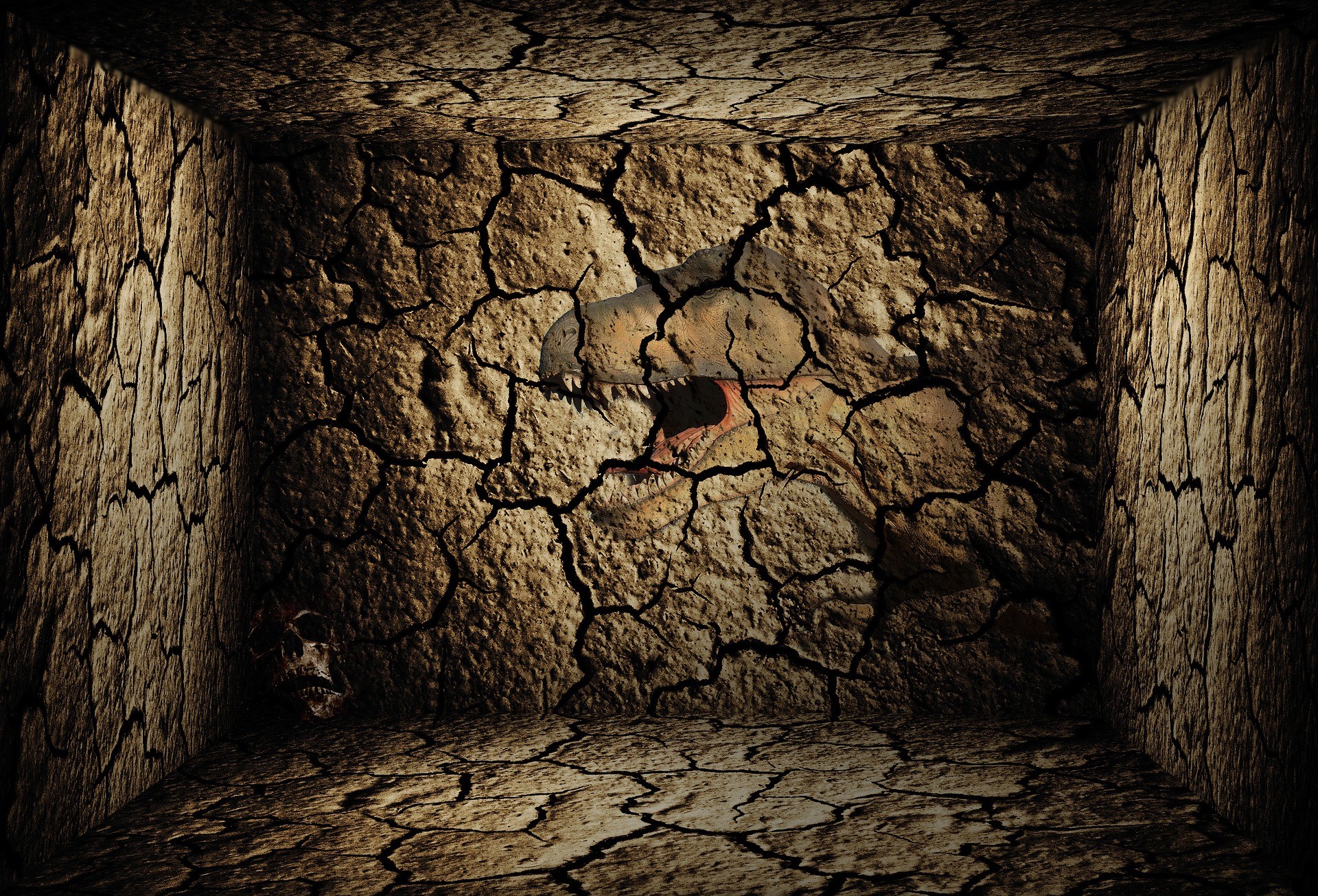 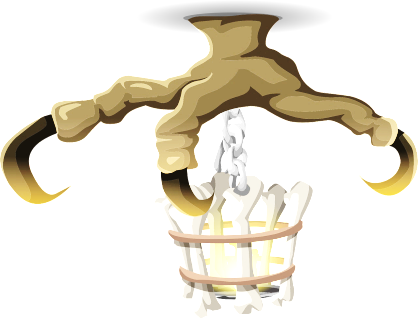 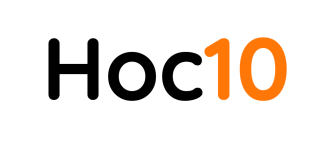 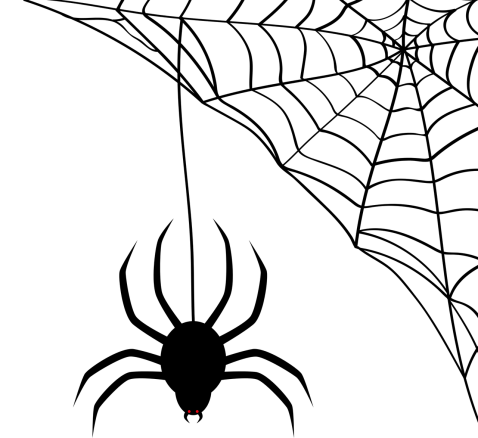 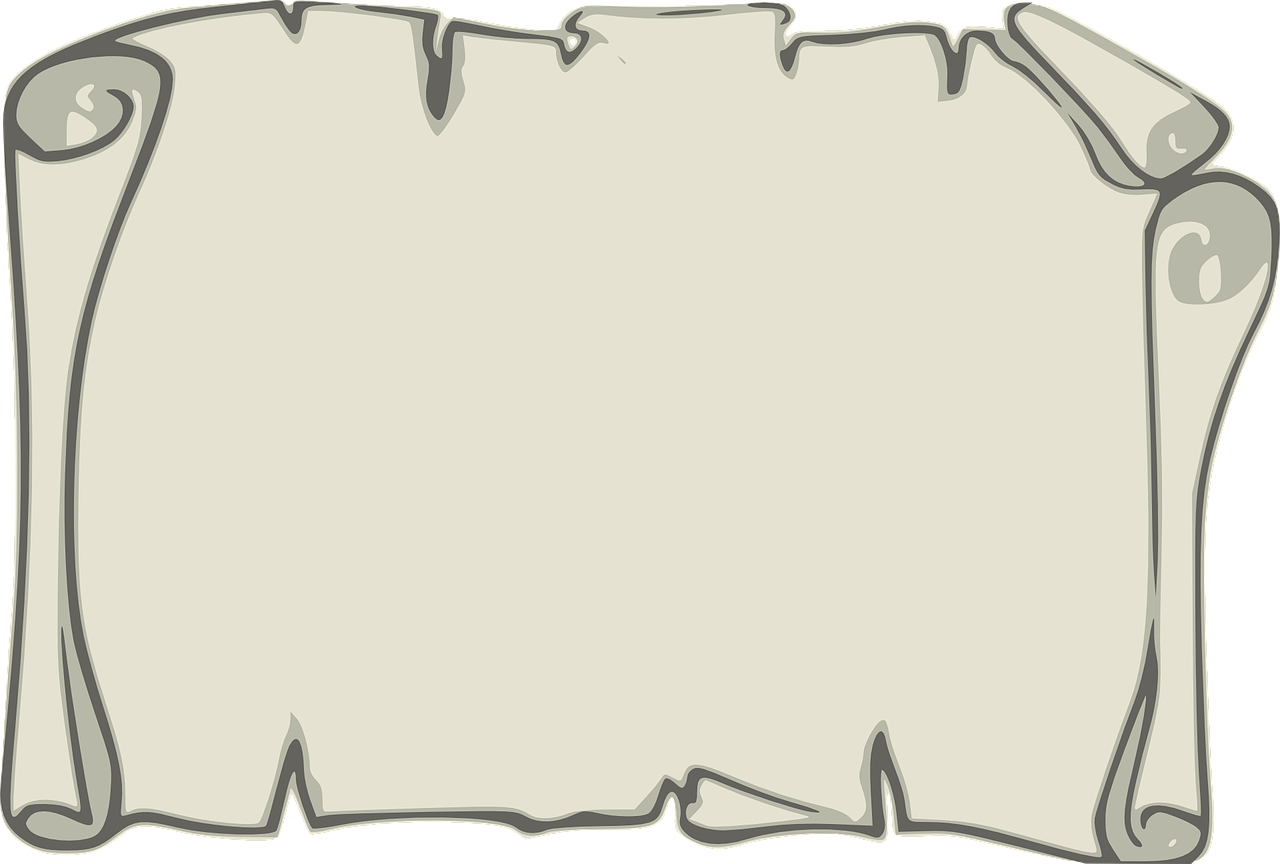 Tìm các số tự nhiên có hai chữ số vừa là bội của 15 vừa là ước của 120.
Các số có hai chữ số vừa là bội của 15 vừa là ước của 120 là: 15; 30; 60.
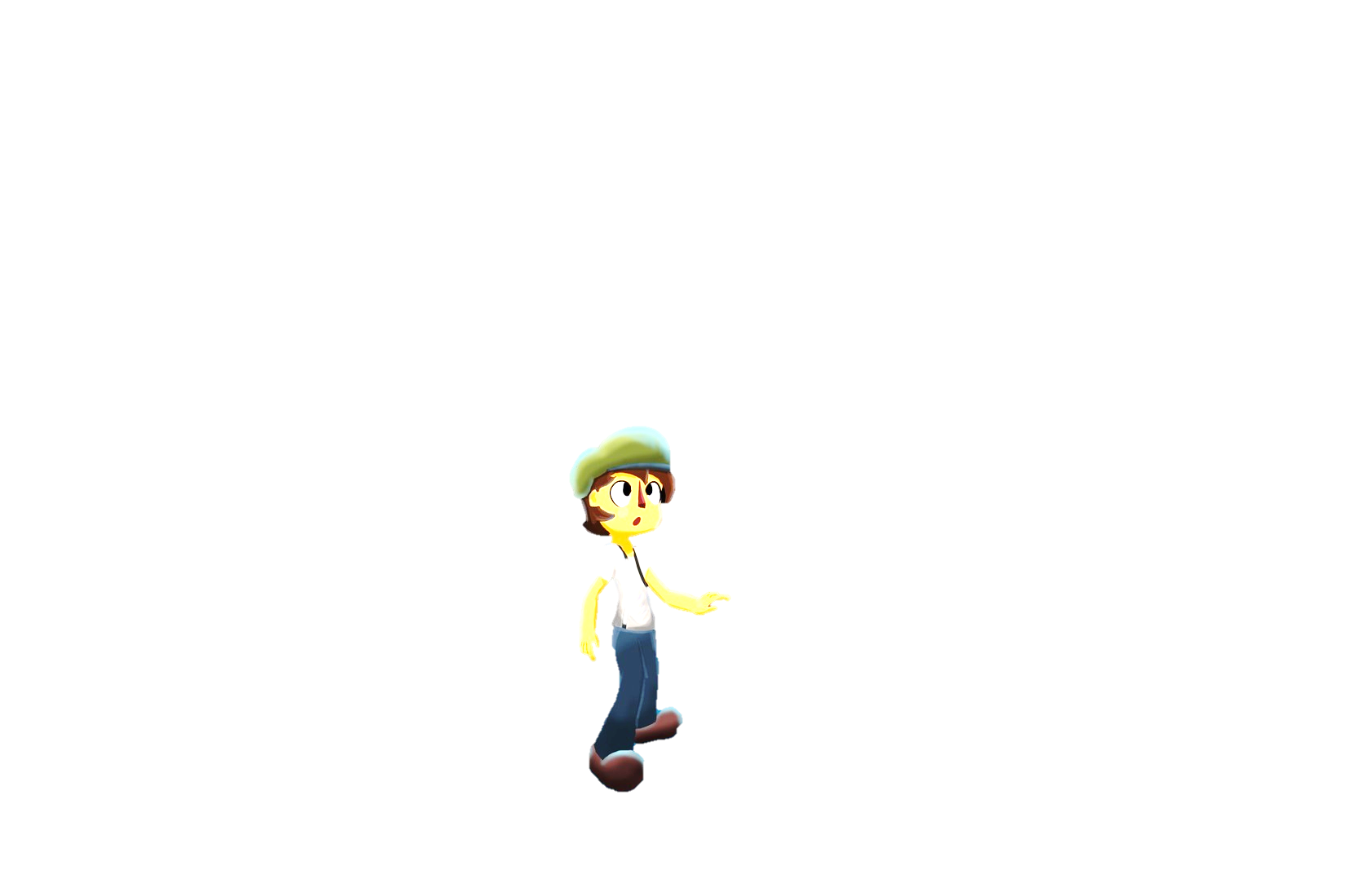 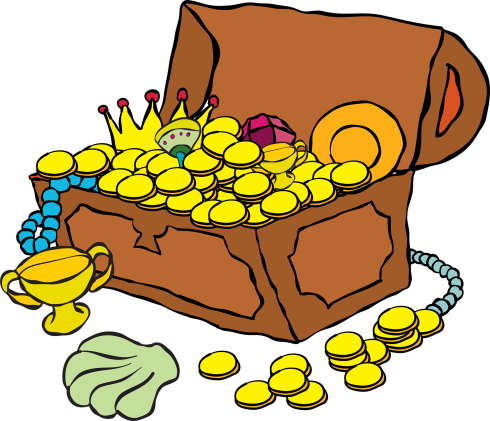 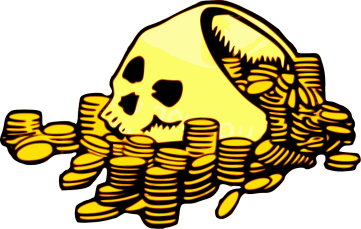 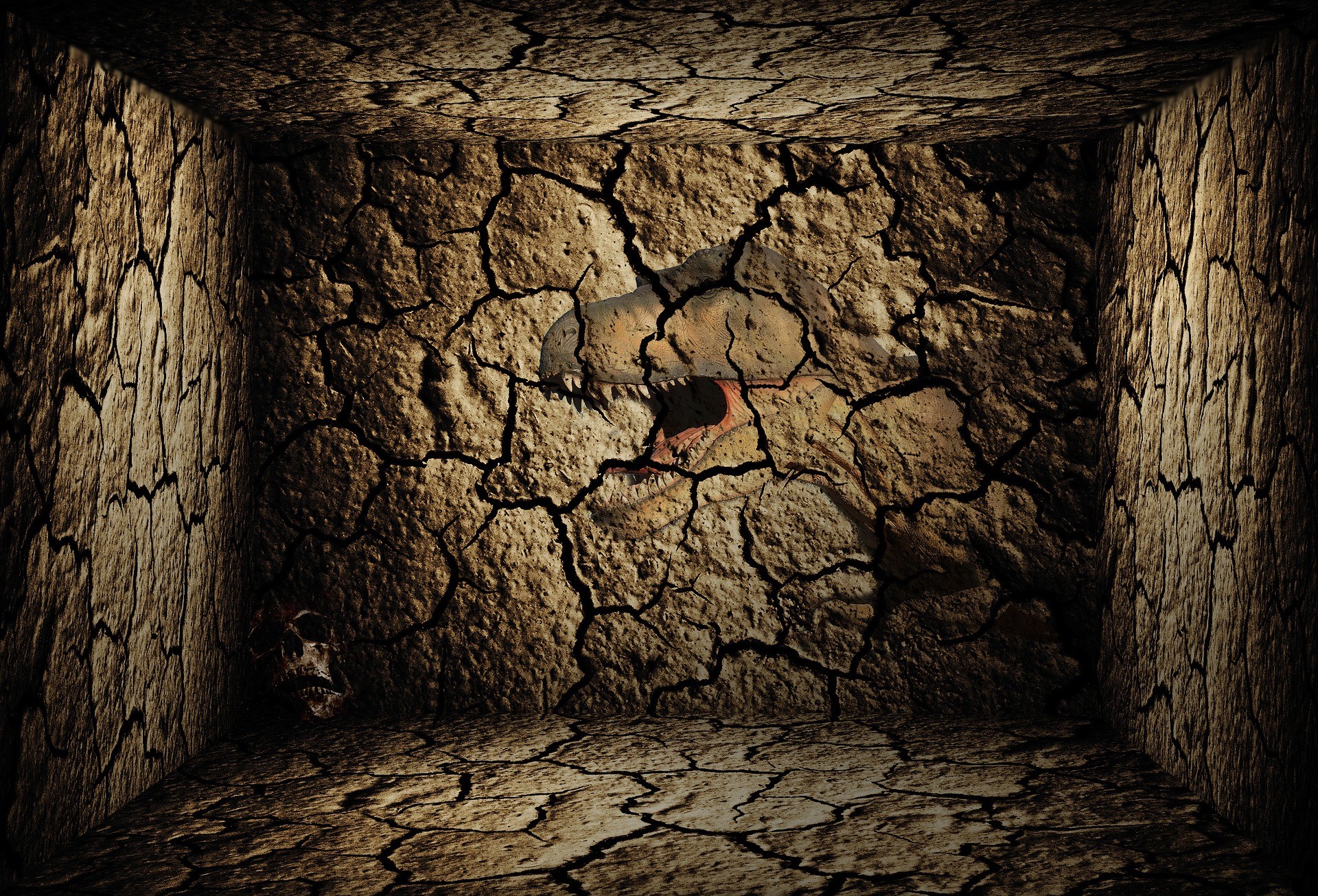 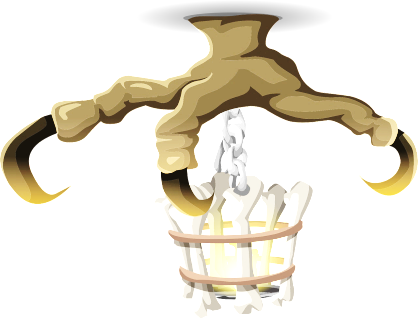 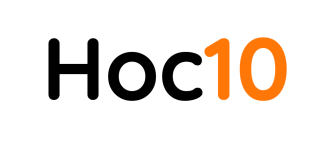 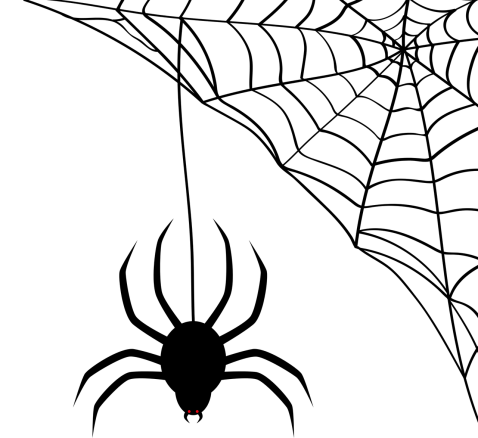 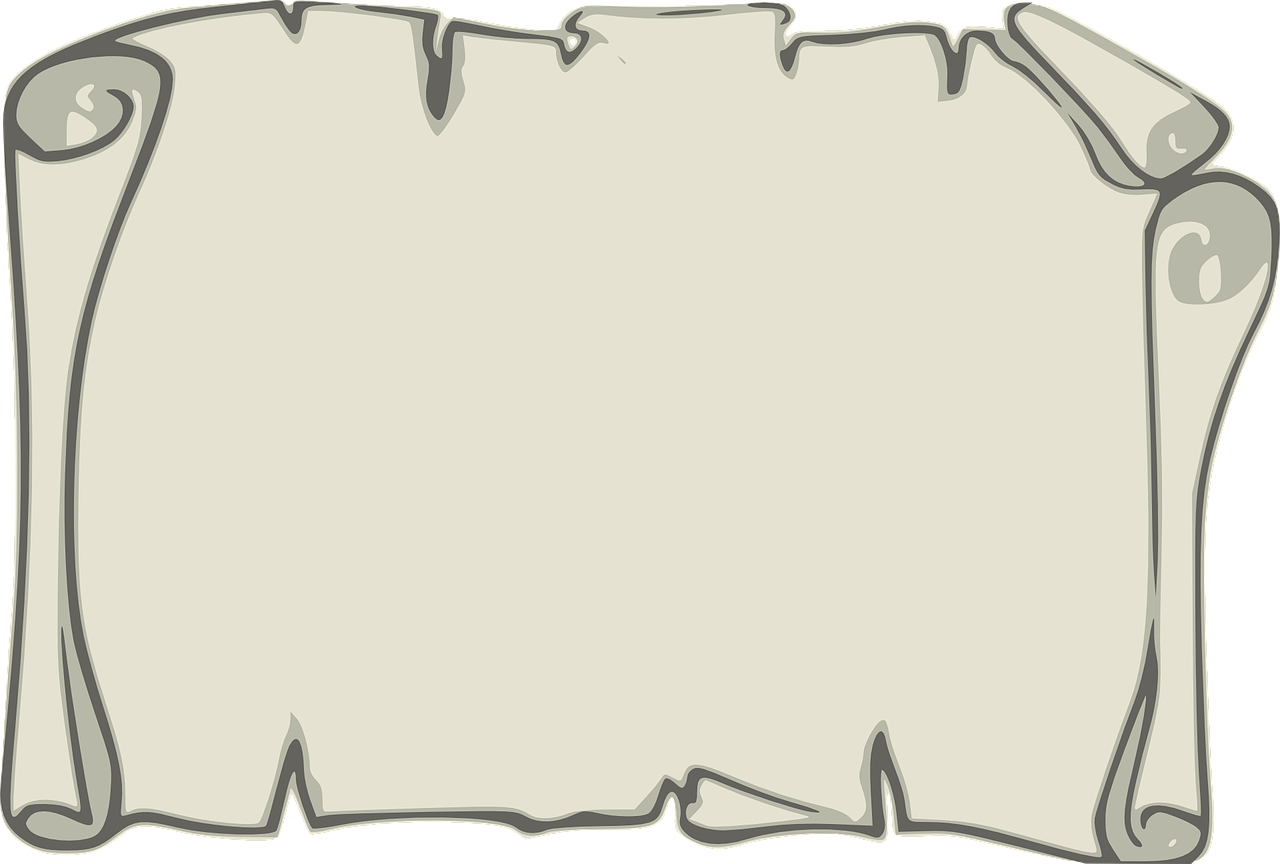 Đội Sao đỏ của trường có 24 bạn. Cô phụ trách muốn chia cả đội thành các nhóm đều bằng nhau để kiểm tra vệ sinh lớp học, mỗi nhóm có ít nhất hai bạn. Cậu hãy chia giúp cô giáo bằng các cách có thể.
Cô có thể chia đội thành:
 3 nhóm mỗi nhóm có 8 bạn.
 4 nhóm mỗi nhóm có 6 bạn.
 6 nhóm mỗi nhóm có 4 bạn.
 8 nhóm mỗi nhóm có 3 bạn.
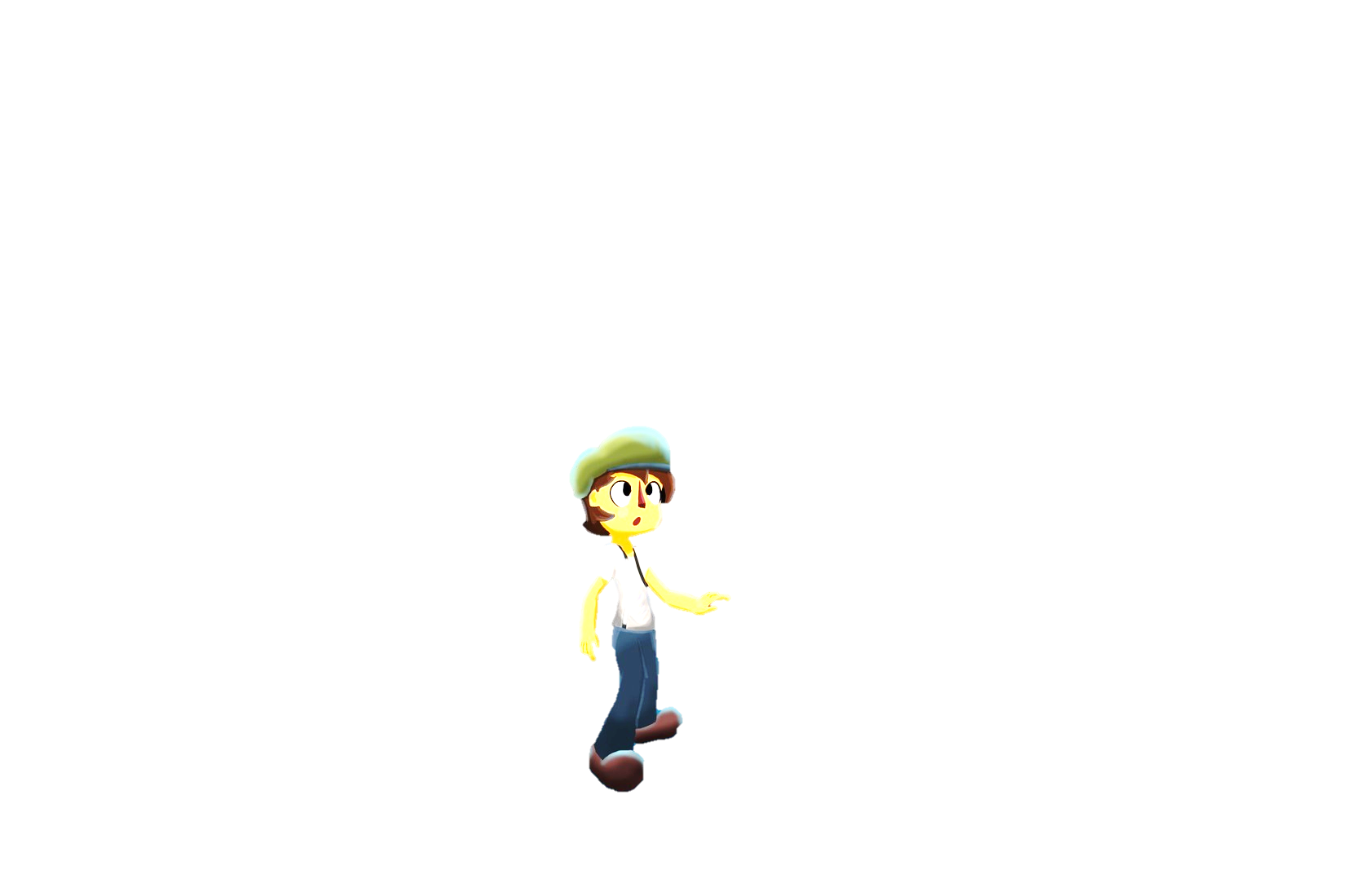 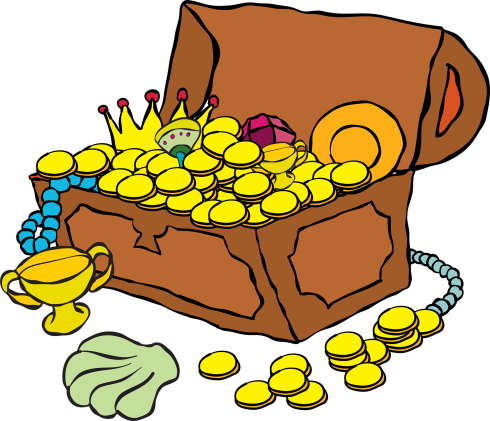 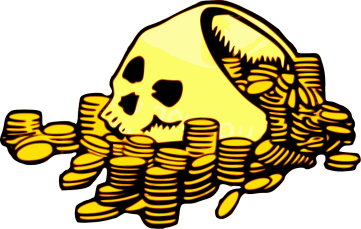 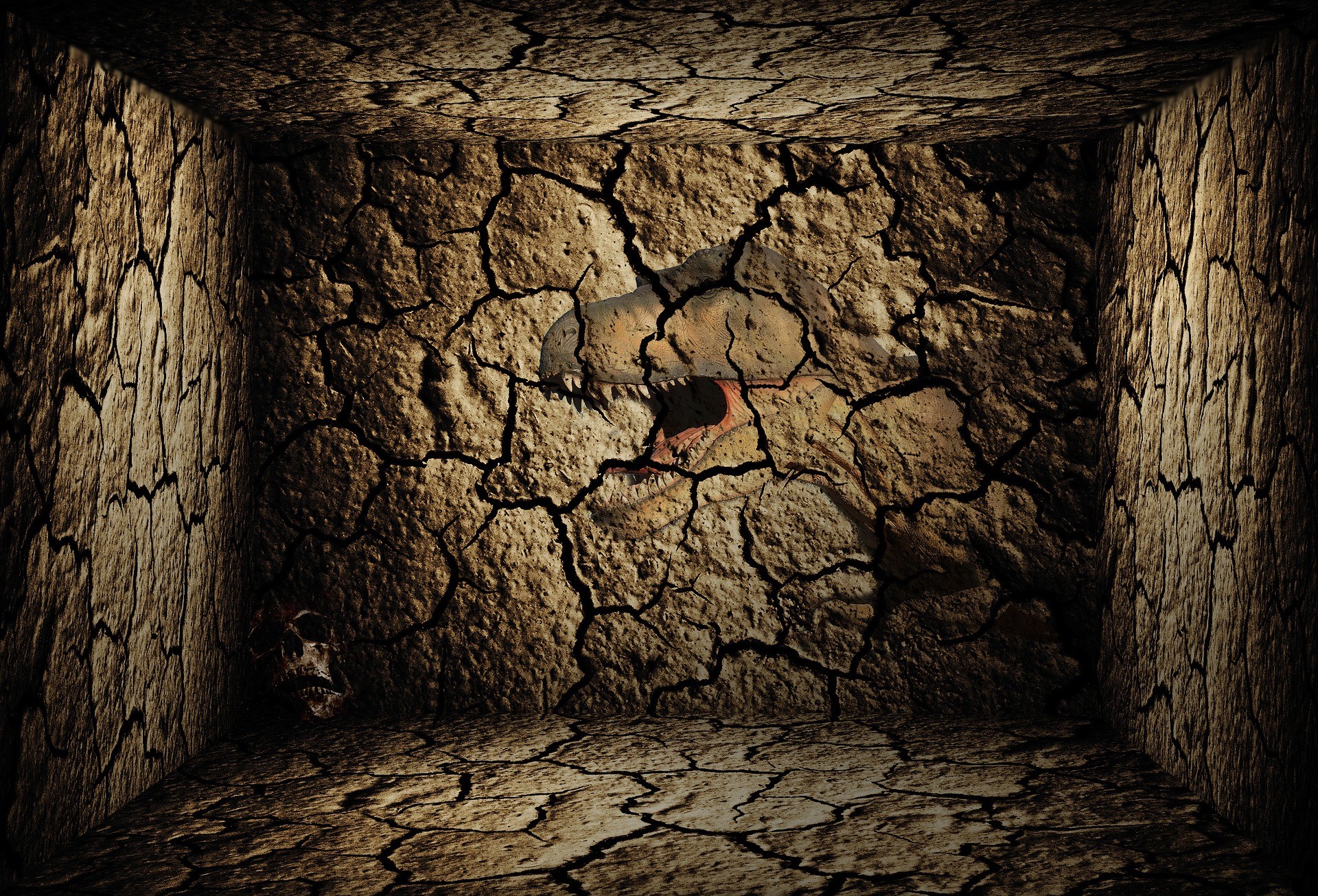 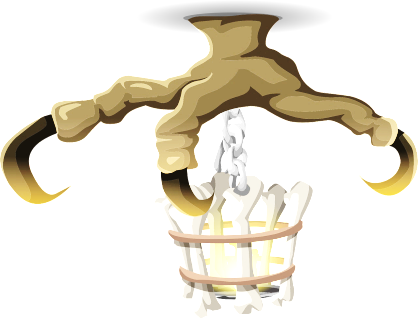 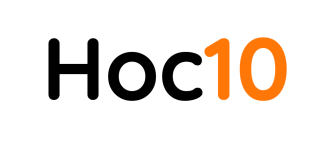 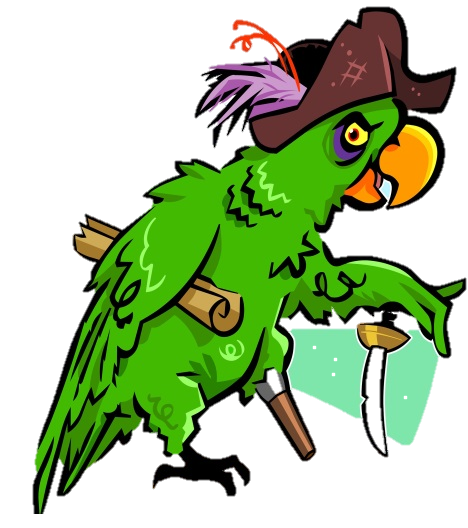 Chúc mừng cậu đã thu thập được khá nhiều rương châu báu.
Chúc cậu thượng lộ bình an!
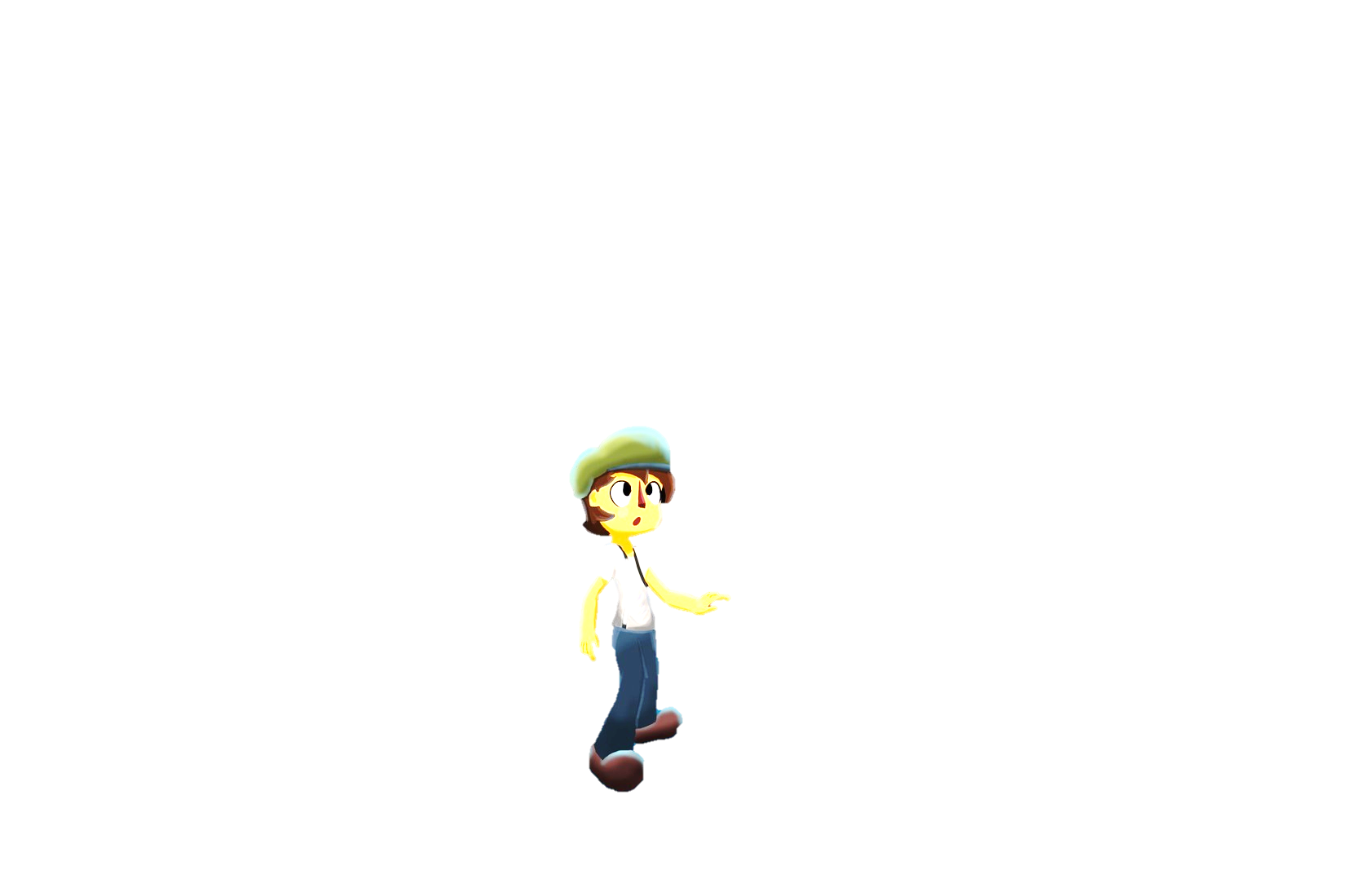 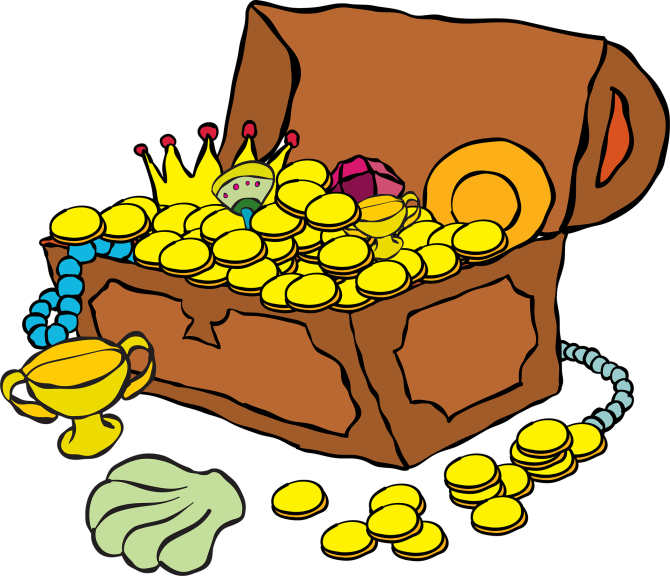 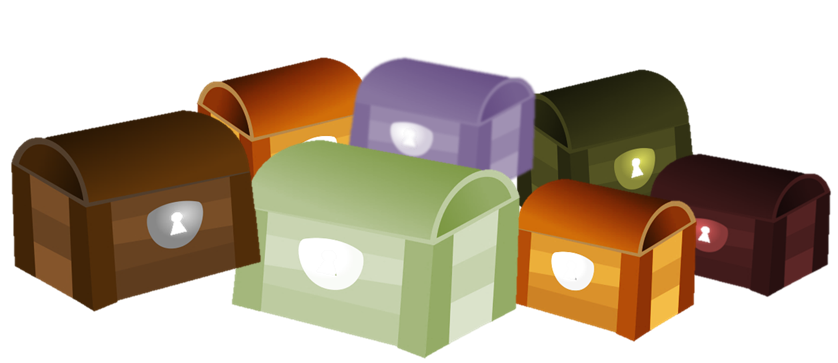 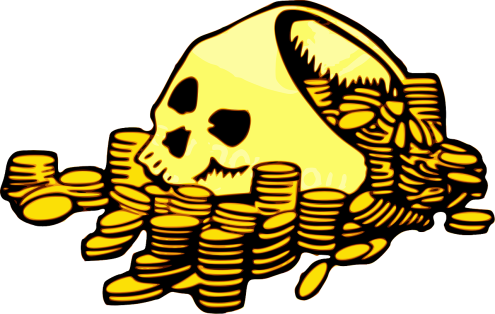 Hoc10 chúc các em học tốt!